Process-Variation and Temperature Aware SoC Test Scheduling Using Particle Swarm Optimization
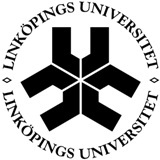 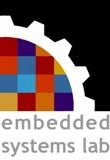 Nima Aghaee, Zebo Peng, and Petru Eles
Embedded Systems Laboratory (ESLAB)
Linkoping University
6th IEEE International Design and Test Workshop (IDT'11)
Increasing Power Density
Power density increases exponentially with technology scaling!
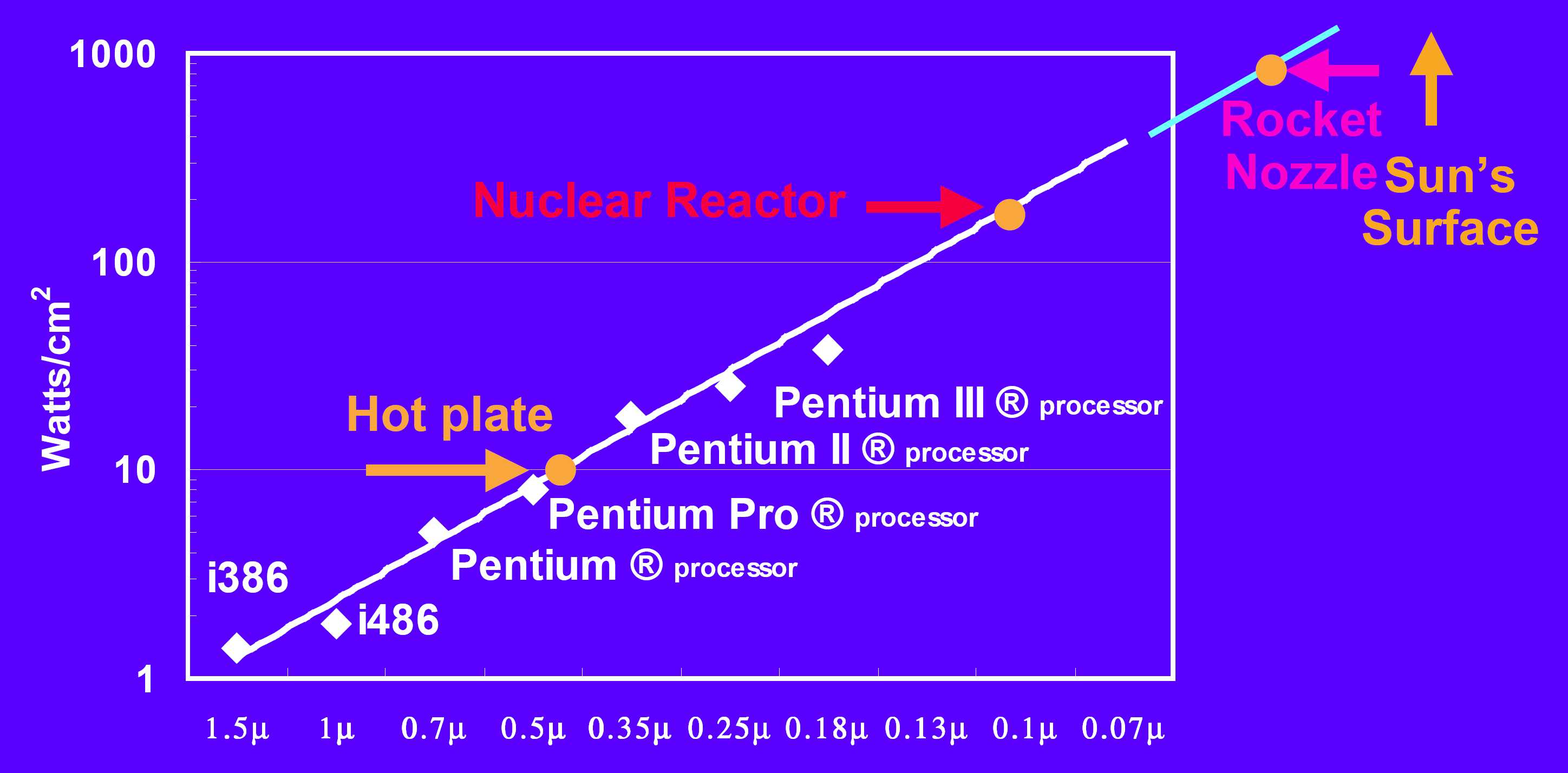 Source: 
F. Pollack, Int. Symp. Microarchitecture, 1999
Dec-2011
Process-Variation and Temperature Aware SoC Test Scheduling Using Particle Swarm Optimization
2
High Test Power
Power consumption during SoC test is much higher than that in normal mode [Zorian, 93 & Wang, 98]
Test patterns with high toggle rate
Parallel testing 
High speed scan-based testing
Dec-2011
Process-Variation and Temperature Aware SoC Test Scheduling Using Particle Swarm Optimization
3
High Test Temperature
High test power density
High test temperature
Overheating
Yield loss (Overkill):good chips fail the test
Damage to the devices under test
Dec-2011
Process-Variation and Temperature Aware SoC Test Scheduling Using Particle Swarm Optimization
4
Temperature-Aware Test Scheduling
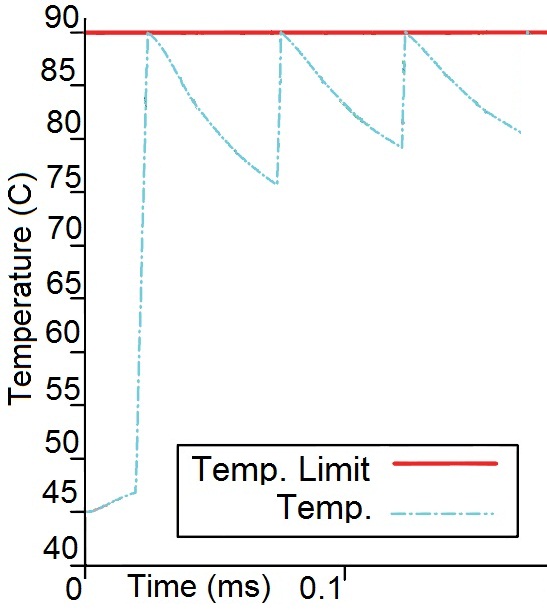 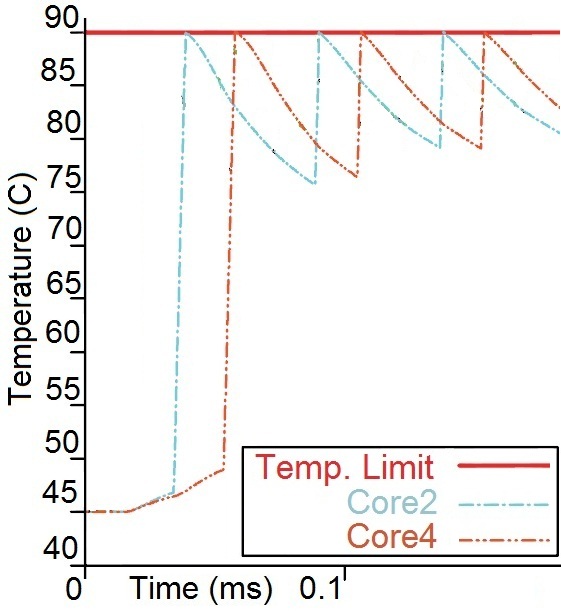 Introduce cooling cycles to avoid overheating
Partitioning and interleaving
Reduced Test Application Time
Dec-2011
Process-Variation and Temperature Aware SoC Test Scheduling Using Particle Swarm Optimization
5
Related Works
Z. He, Z. Peng, P. Eles, P. Rosinger and B. M. Al-Hashimi. “Thermal-aware SoC test scheduling with test set partitioning and interleaving.” J. Electronic Testing, 2008.
Thermal-safe schedule
Partitioning and interleaving
D.R. Bild et Al. “Temperature-aware test scheduling for multiprocessor systems-on-chip.” ICCAD 2008.
Test power analysis
Phased steady state thermal model
Dec-2011
Process-Variation and Temperature Aware SoC Test Scheduling Using Particle Swarm Optimization
6
Related Works
N. Aghaee, Z. He, Z. Peng, and P. Eles. “Temperature-aware SoC test scheduling considering inter-chip process variation.” ATS 2010.
Thermal consequences of the process variation
 Inter-chip time-invariant deviations
C. Yao, K. K. Saluja, P. Ramanathan. “Thermal-aware test scheduling using on-chip temperature sensors.” VLSI Design 2011.
Simulation inaccuracies
Tests run to the end
Dec-2011
Process-Variation and Temperature Aware SoC Test Scheduling Using Particle Swarm Optimization
7
Outline
Introduction
Effects of process variation
Test scheduling technique
Particle Swarm Optimization
Experimental results
Conclusion
Dec-2011
Process-Variation and Temperature Aware SoC Test Scheduling Using Particle Swarm Optimization
8
Process Variation - Causes
Variation in geometries and material properties
Variation in electrical parameters
Example: electrical resistances and capacitances
Result: variation in power profile
Variation in thermal parameters
Example: heat capacity and thermal conductivity
Result: variation in thermal behavior
Dec-2011
Process-Variation and Temperature Aware SoC Test Scheduling Using Particle Swarm Optimization
9
Process Variation - Consequences
Identical switching activity
Different power profiles
Different temperature profiles
Dec-2011
Process-Variation and Temperature Aware SoC Test Scheduling Using Particle Swarm Optimization
10
Schedule for Worst-Case
Scheduling for worst-case chip
Long Test Application Time
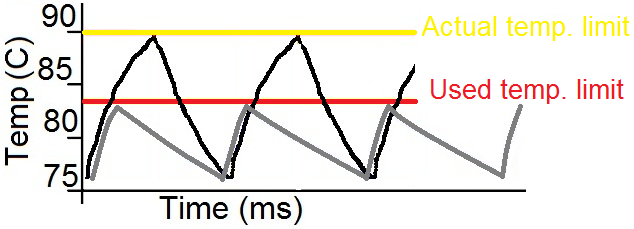 Dec-2011
Process-Variation and Temperature Aware SoC Test Scheduling Using Particle Swarm Optimization
11
Schedule for Typical Case
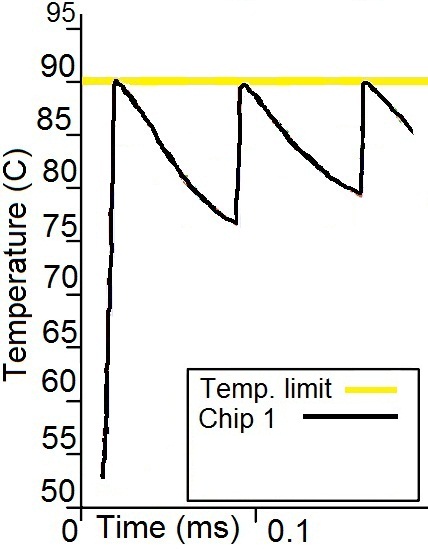 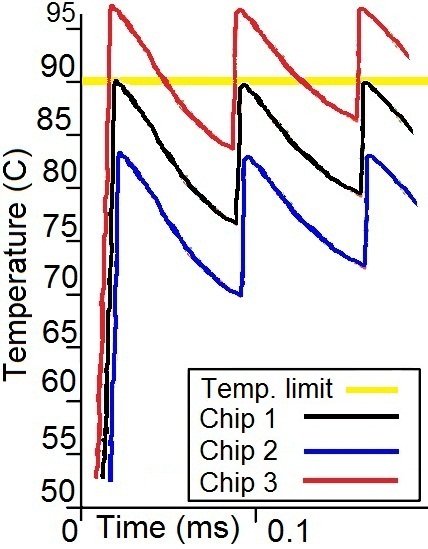 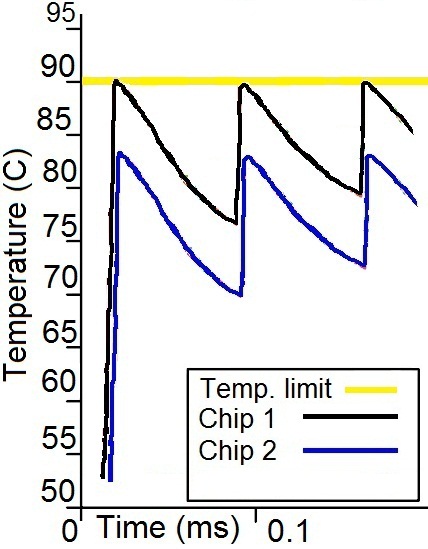 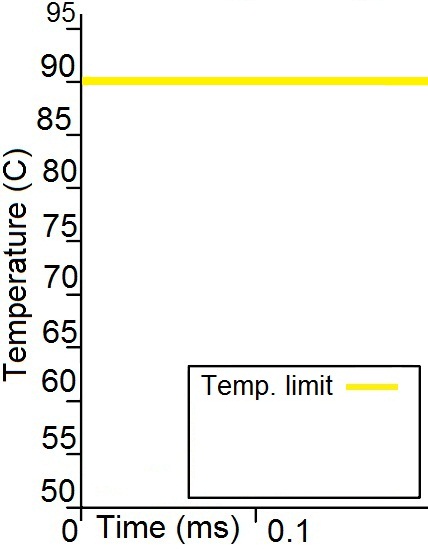 Scheduling for typical chip
Warmer chips will Overheat
Minimize the test cost. Trade-offs are
Overheated chips
Test Application Time
Dec-2011
Process-Variation and Temperature Aware SoC Test Scheduling Using Particle Swarm Optimization
12
Temperature Error Model
Temperature Error (TE) isActual Temperature – Expected Temperature

TE distribution gives the temperature error probabilities
For cores
For time instances
Dec-2011
Process-Variation and Temperature Aware SoC Test Scheduling Using Particle Swarm Optimization
13
Linear Schedule: Four Scenarios
a. No TE
b. Time-invariant TE
	(not taken care of)
c. Time-invariant TE
	(Statically taken care of)
d. Time-variant TE
	(not taken care of)
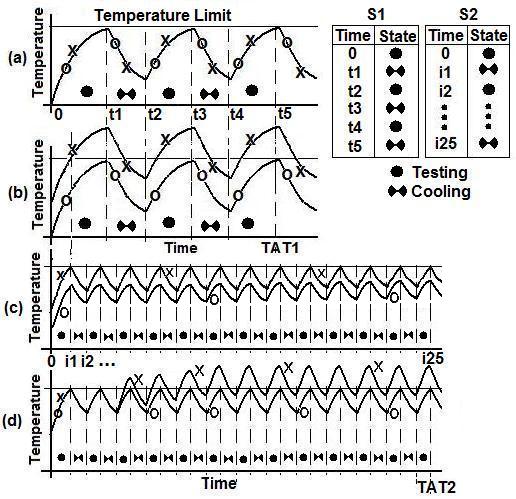 Traditional methods
Not dynamic
Not process variation aware
Adaptive method used here
Dynamic schedule (based on  sensor readouts)
Consider 2 chips called O and X
One linear schedule table is perfect
When to test
When to cool
Time variant TE
Dynamic schedule
Dec-2011
Process-Variation and Temperature Aware SoC Test Scheduling Using Particle Swarm Optimization
14
The Proposed Method
A number of schedules generated in offline phase (Design)
Find the near optimal schedule
Minimize expected TAT
Minimize expected Overheating
Respect ATE memory limit
The computationally expensive part is done using Particle Swarm Optimization
In online phase (Testing), the proper schedules are selected based on temperature sensor readouts
No computation in Online phase, we know from the schedule:
When to read the sensors
For which cores
How to react
Dec-2011
Process-Variation and Temperature Aware SoC Test Scheduling Using Particle Swarm Optimization
15
Branching Table
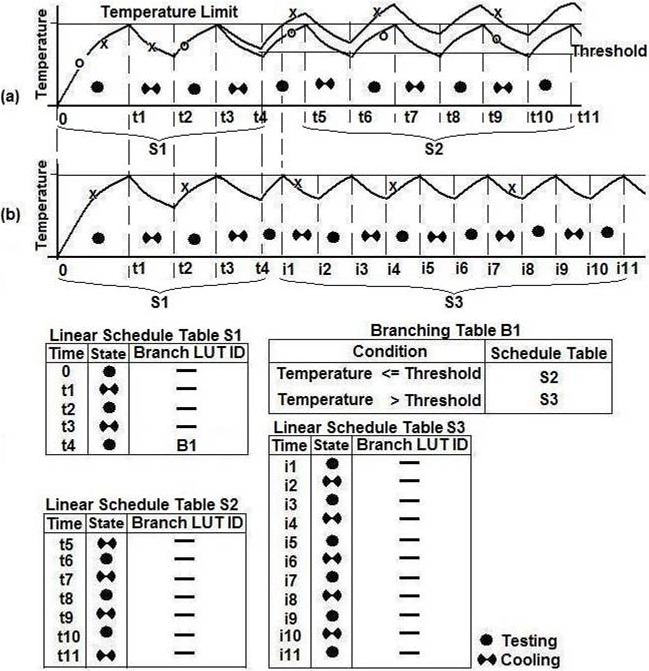 Time variant TE:
a. Not taken care of X
	Only linear schedule
	(static/offline schedule)
b. Dynamically taken care of X
	Linear schedules + Branching
Placement of the linear schedule tables and branching tables
A tree structure
Dec-2011
Process-Variation and Temperature Aware SoC Test Scheduling Using Particle Swarm Optimization
16
Schedule Tree - Example
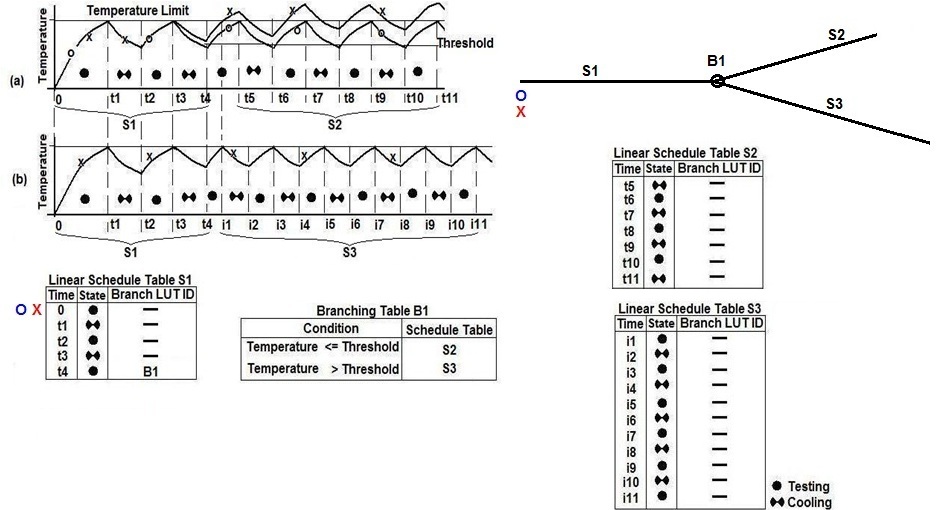 Dec-2011
Process-Variation and Temperature Aware SoC Test Scheduling Using Particle Swarm Optimization
17
Schedule Tree – Online Phase
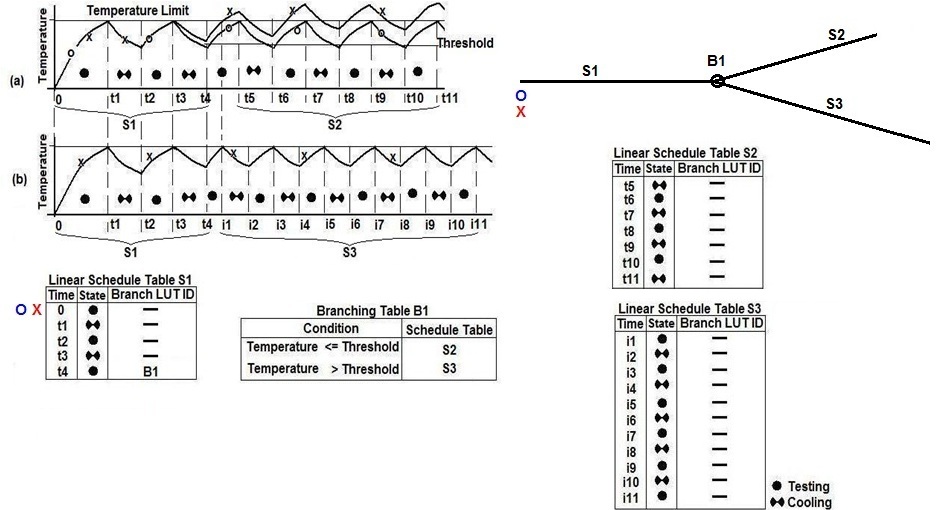 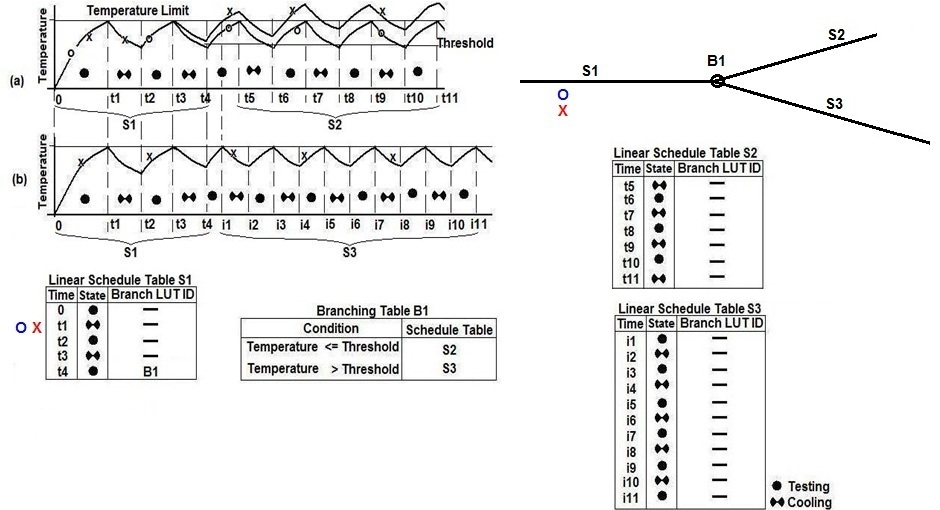 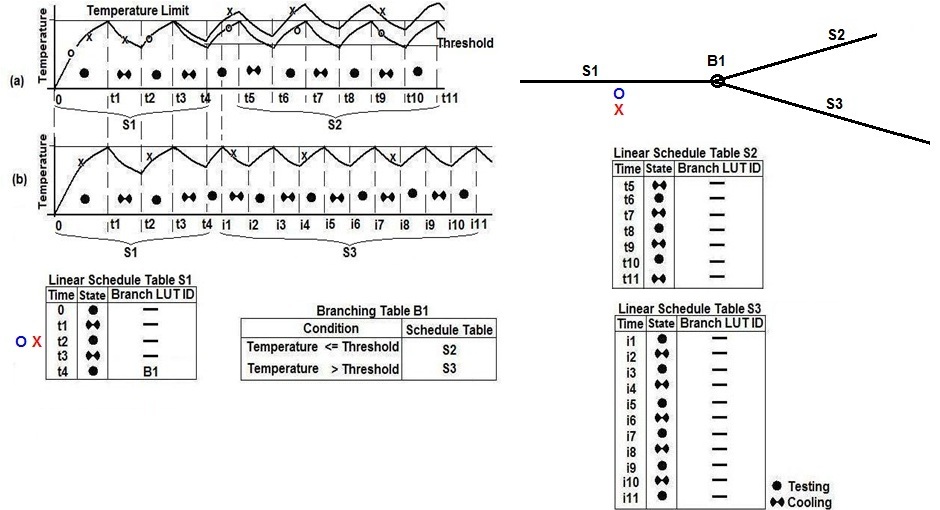 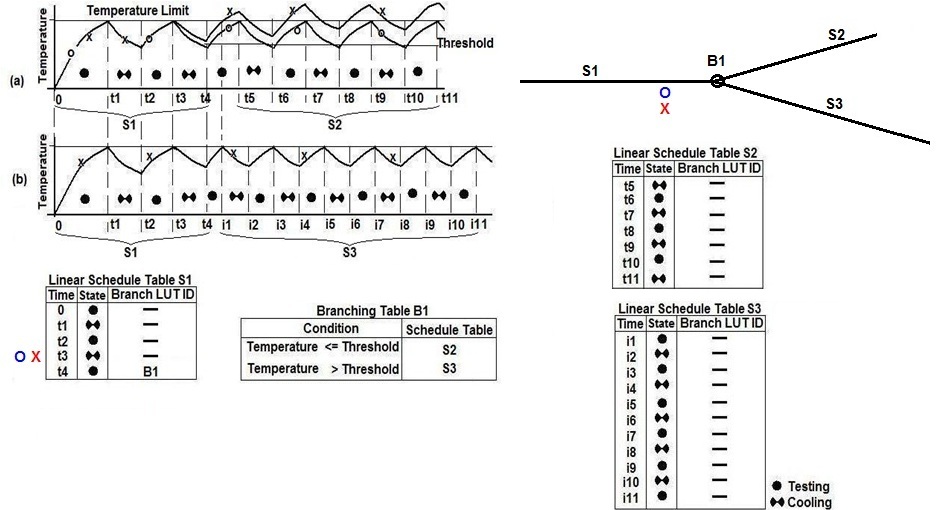 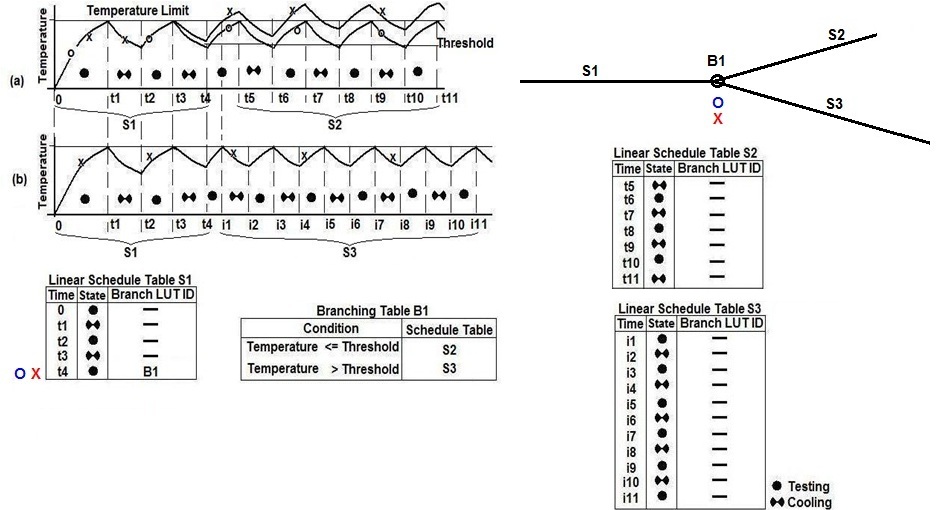 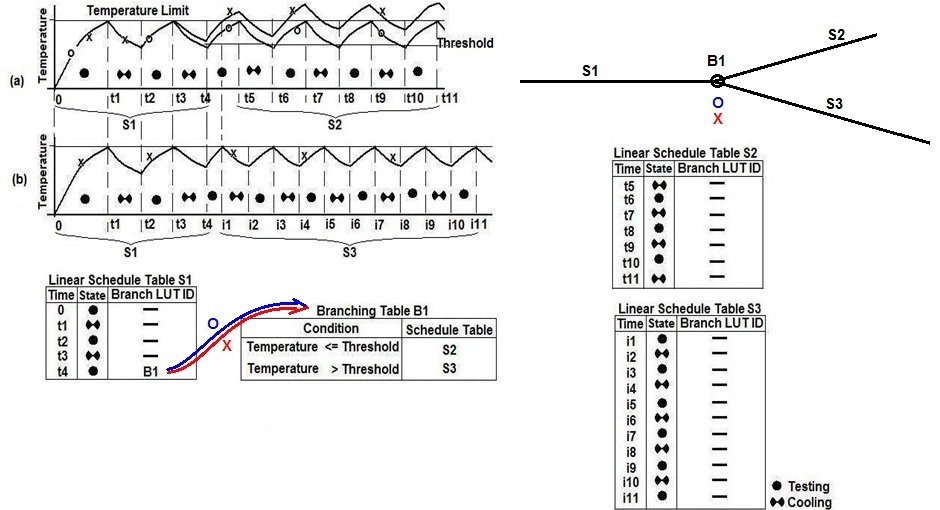 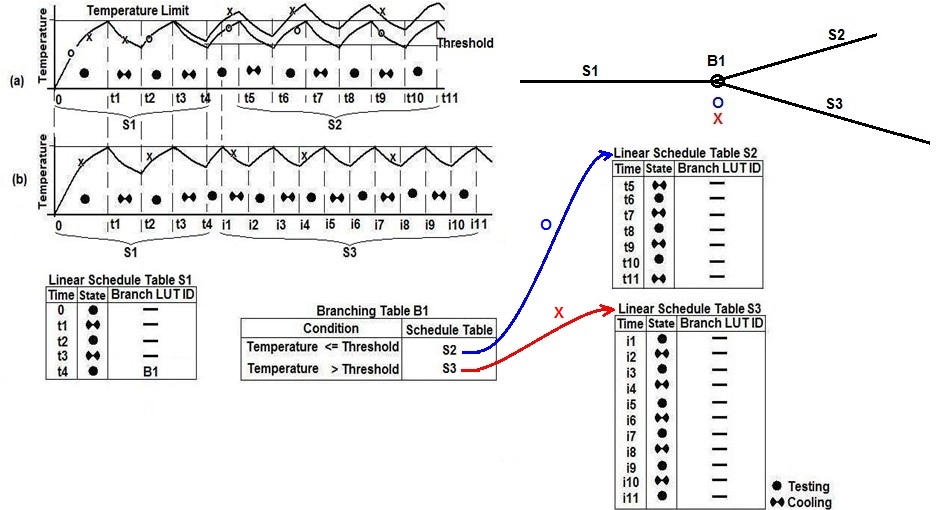 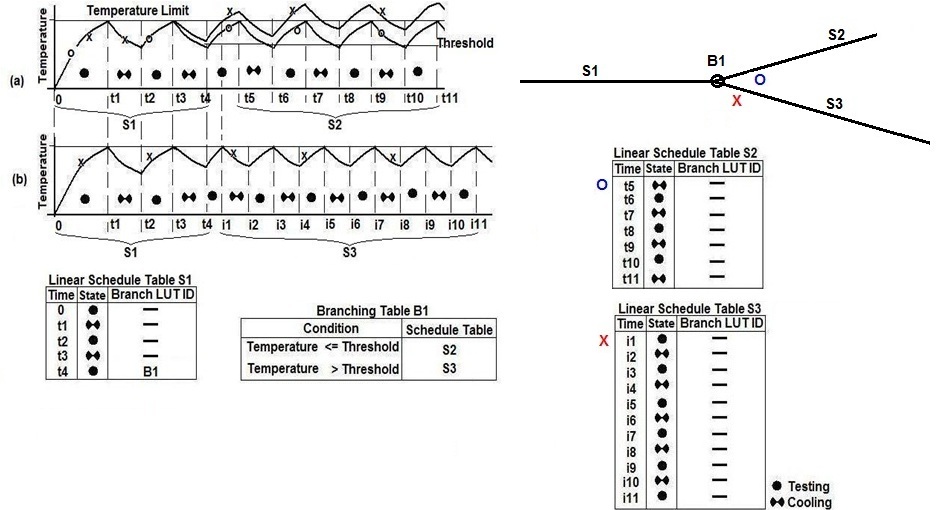 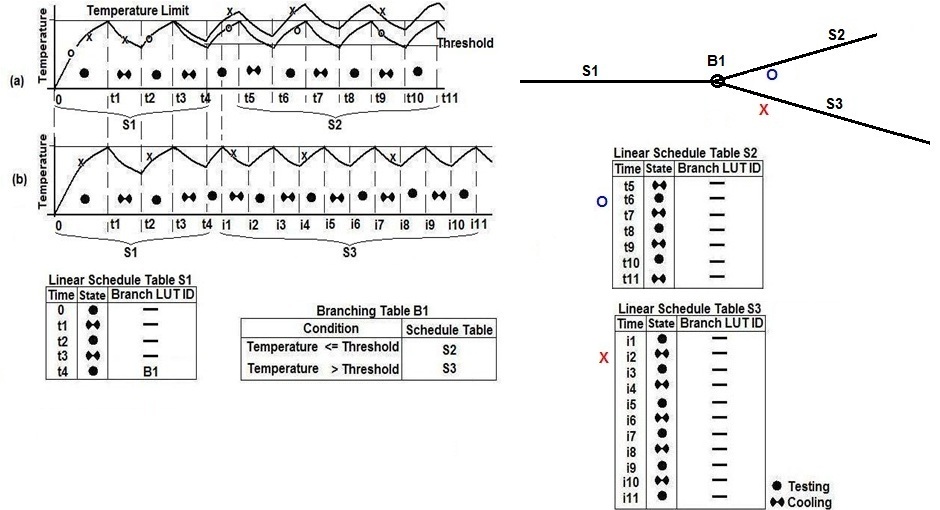 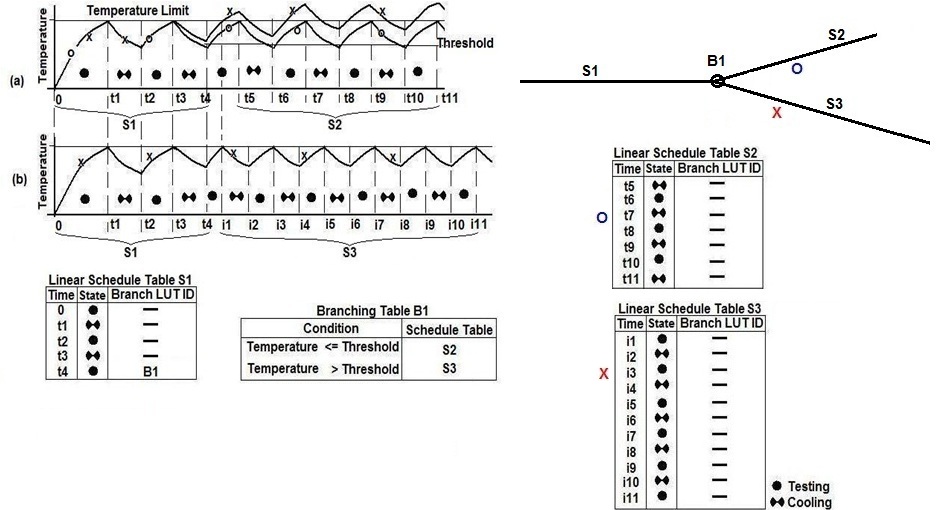 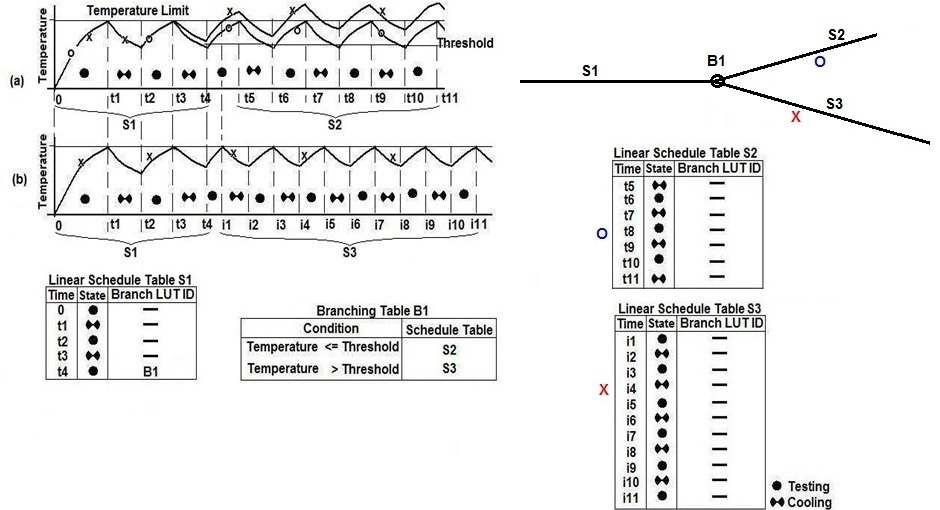 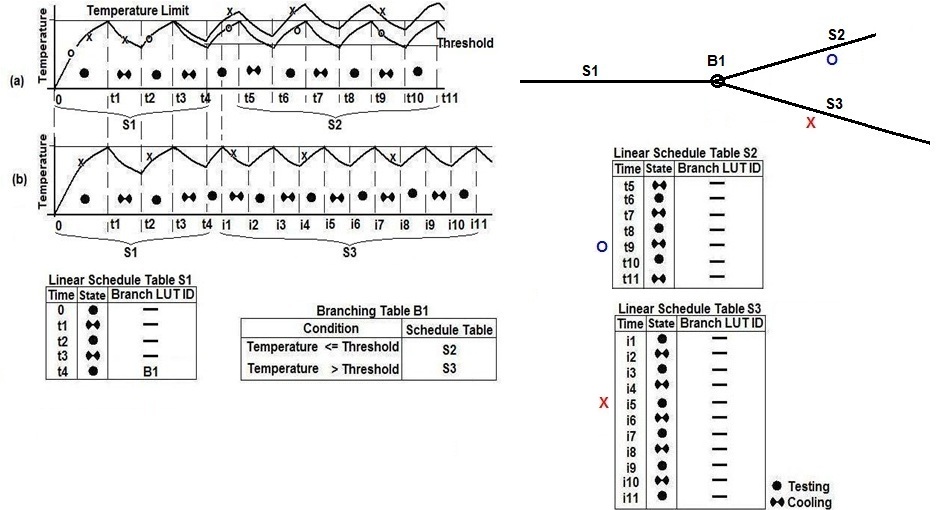 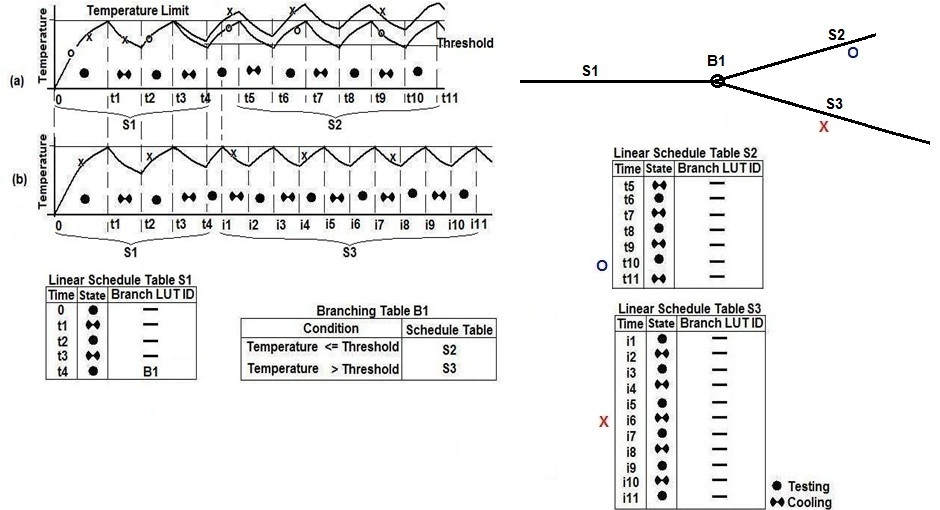 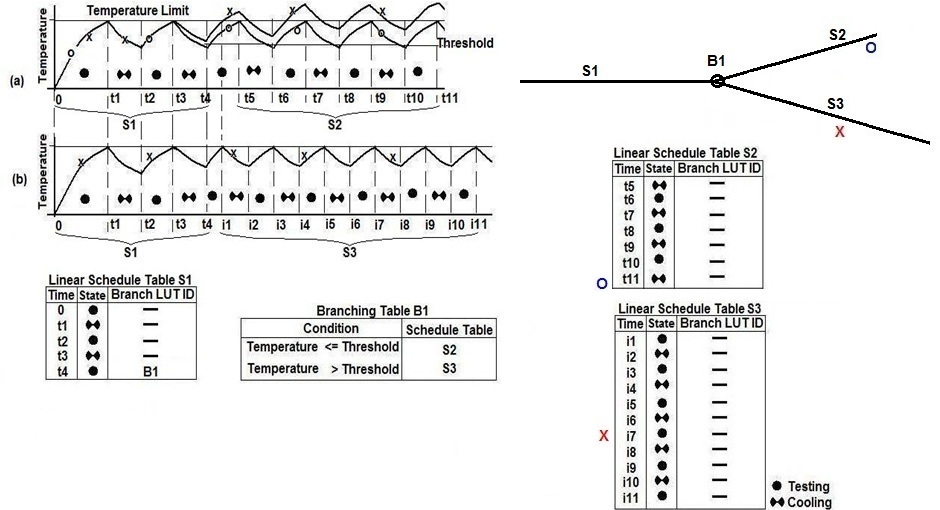 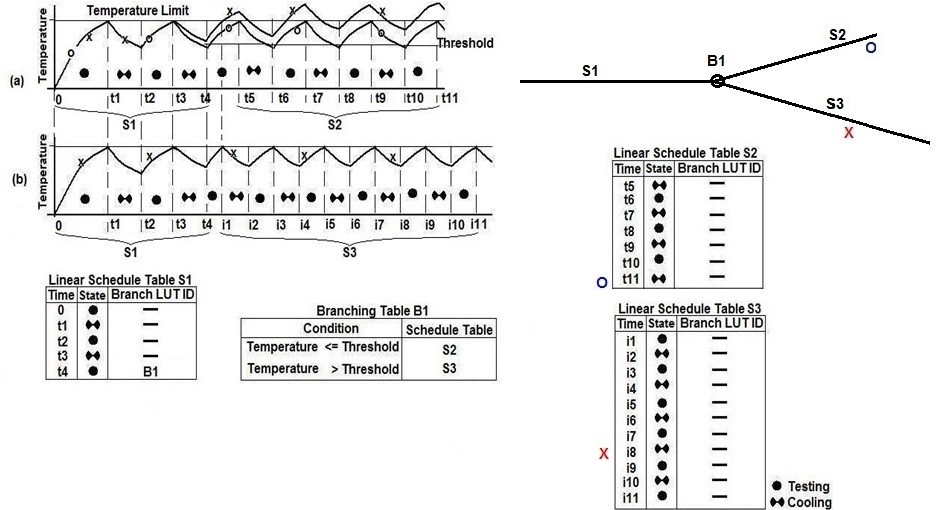 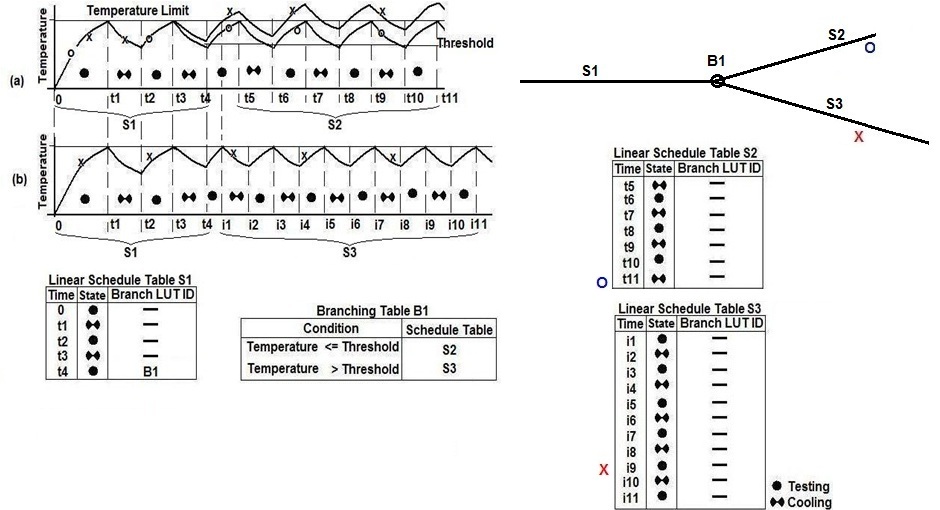 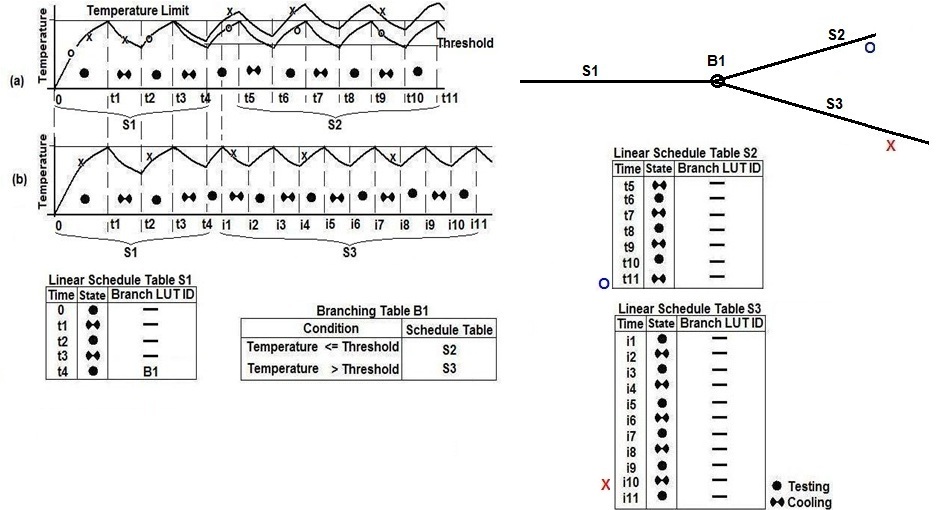 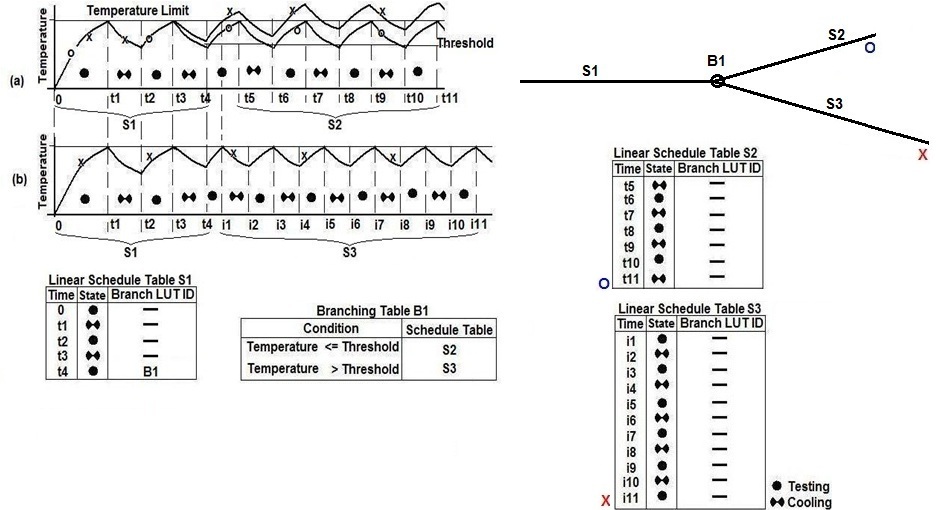 Depending on the temperature, ATE branches to S2 or S3 in order to test chip O or X
Test of O is over, but X needs more time since it works warmer and needs more cooling
Both O and X initially follow S1
At t4 ATE reads the temperature sensor and refers to B1
Dec-2011
Process-Variation and Temperature Aware SoC Test Scheduling Using Particle Swarm Optimization
18
Schedule Tree – Offline Phase
Finding the optimal tree
Tree topology
Number and order of linear and branching table
Content of the tables
Time instances and actions in linear tables
Conditions and actions in branching tables
Constructive approach for tree
Sub-trees are building blocks
Dec-2011
Process-Variation and Temperature Aware SoC Test Scheduling Using Particle Swarm Optimization
19
Tree Construction
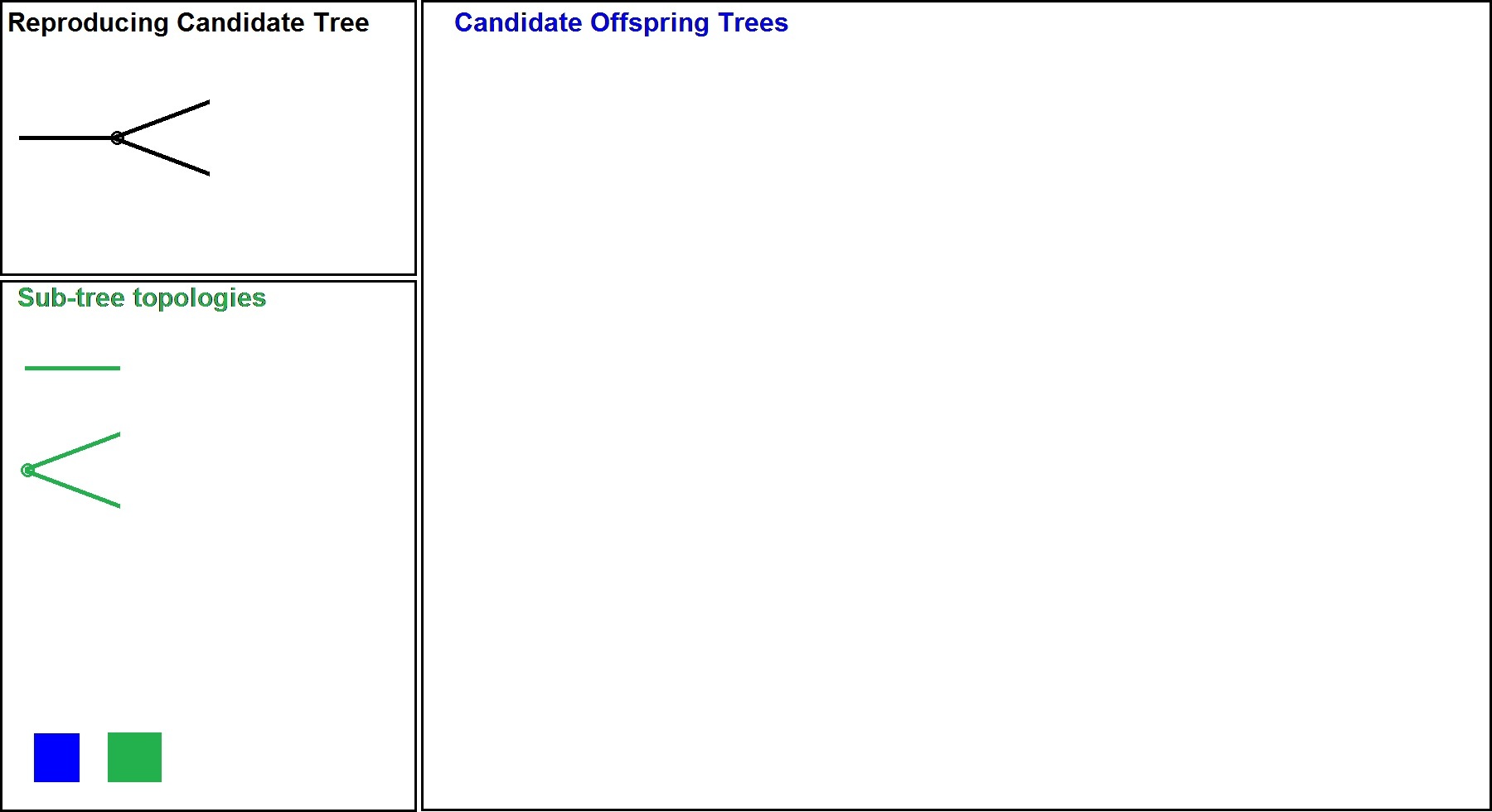 Schedule tree is constructed by adding the sub-trees to a reproducing candidate tree
Sub-tree Topologies
Dec-2011
Process-Variation and Temperature Aware SoC Test Scheduling Using Particle Swarm Optimization
20
Tree Construction
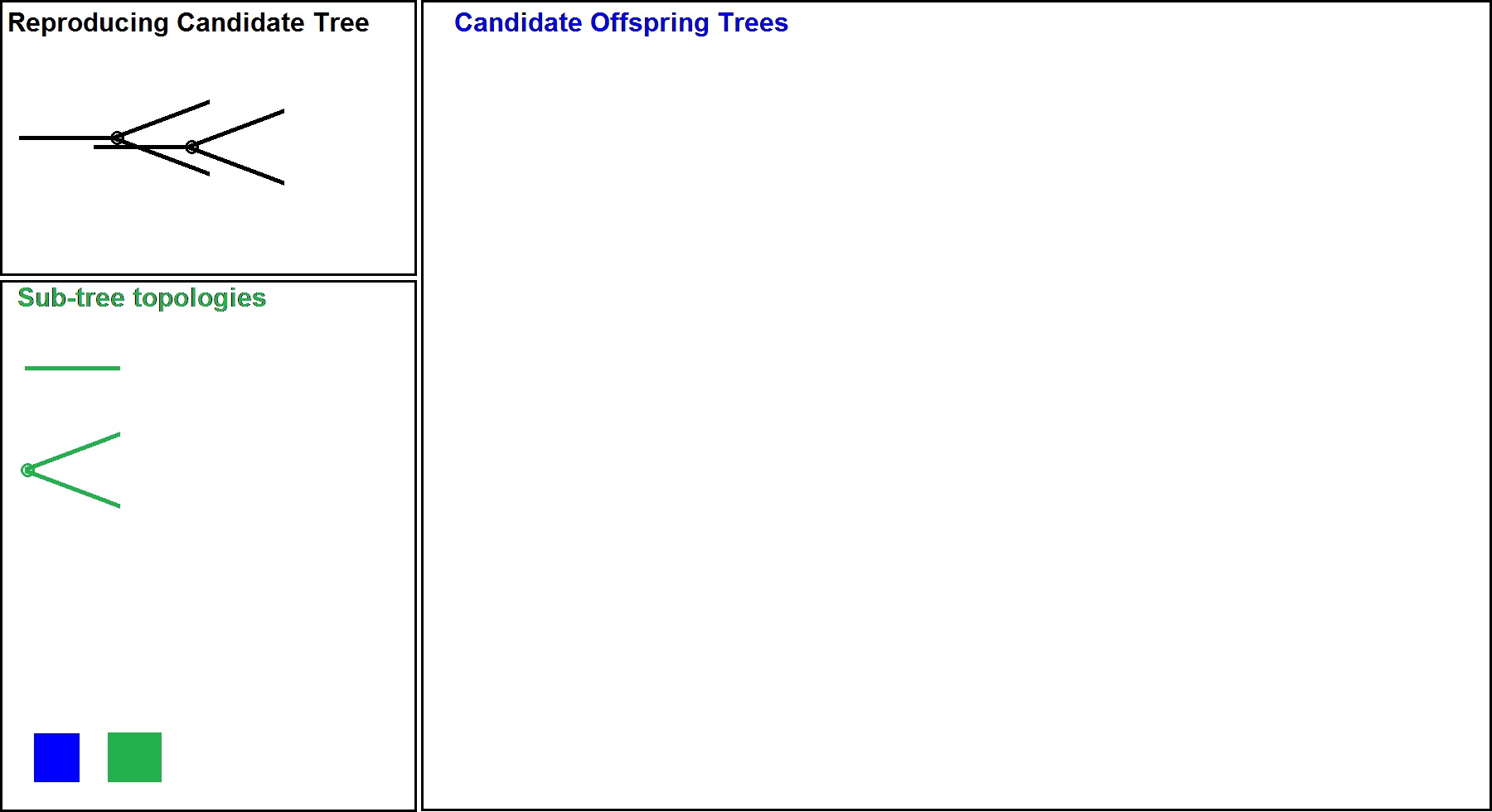 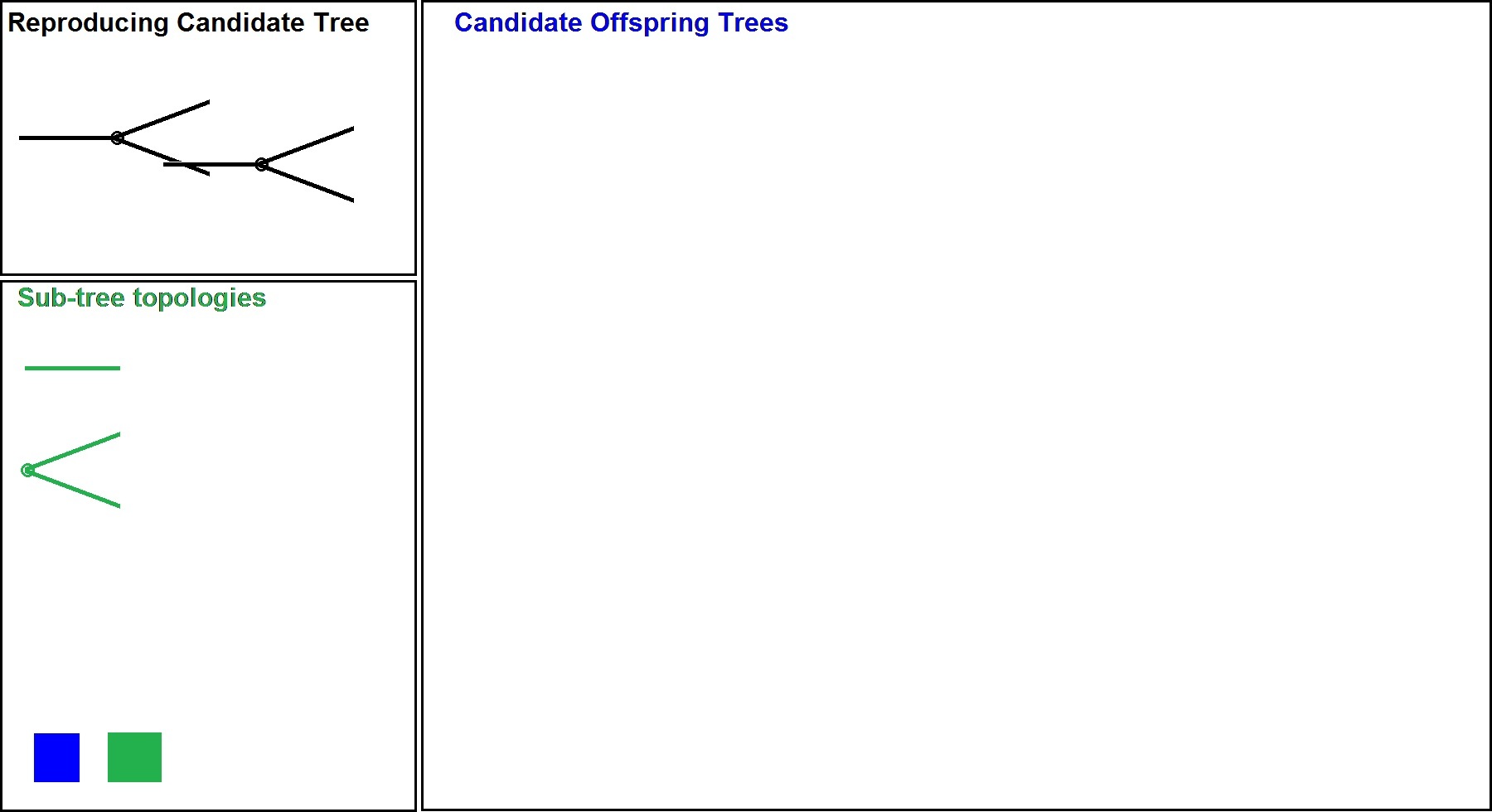 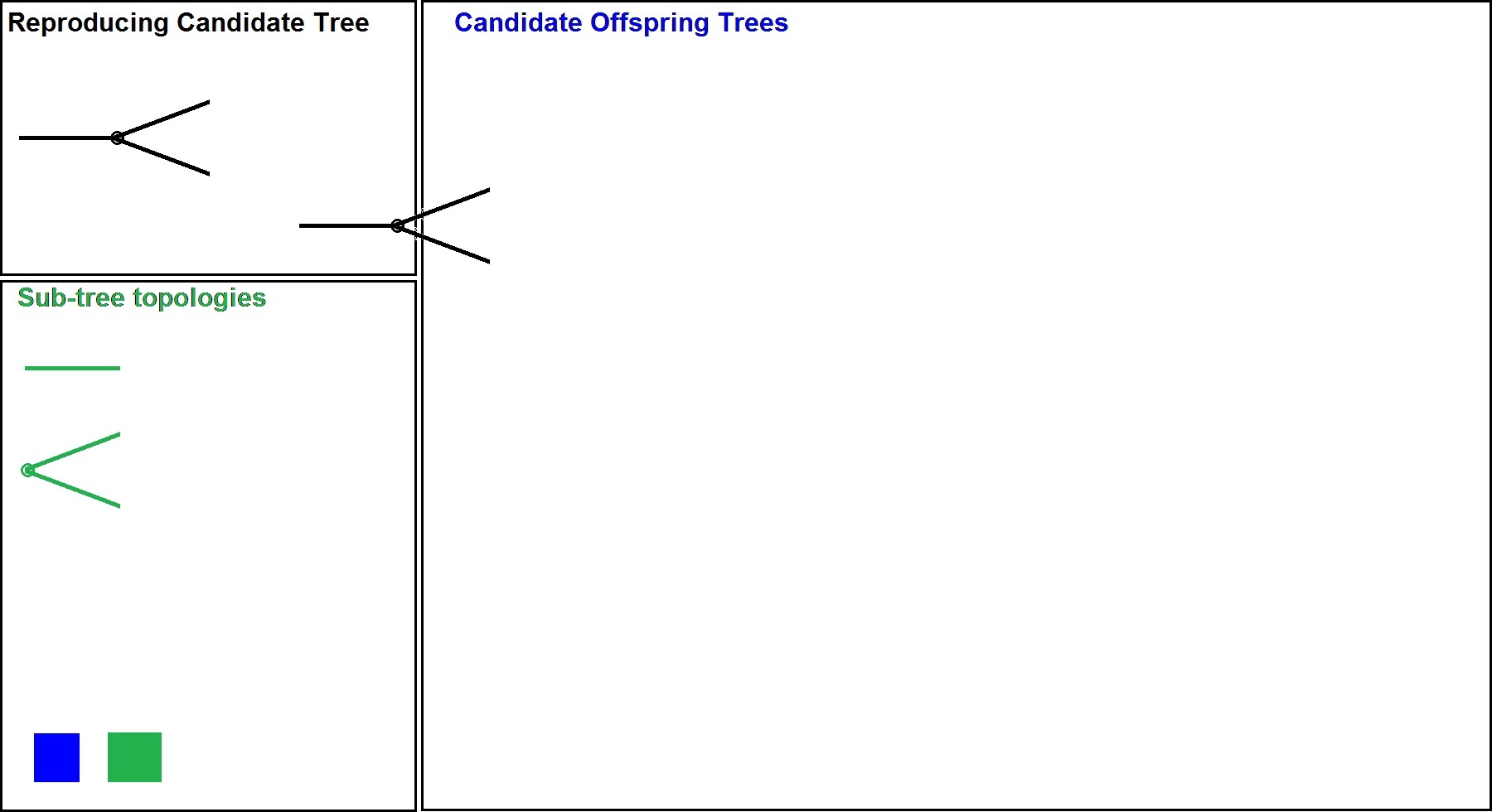 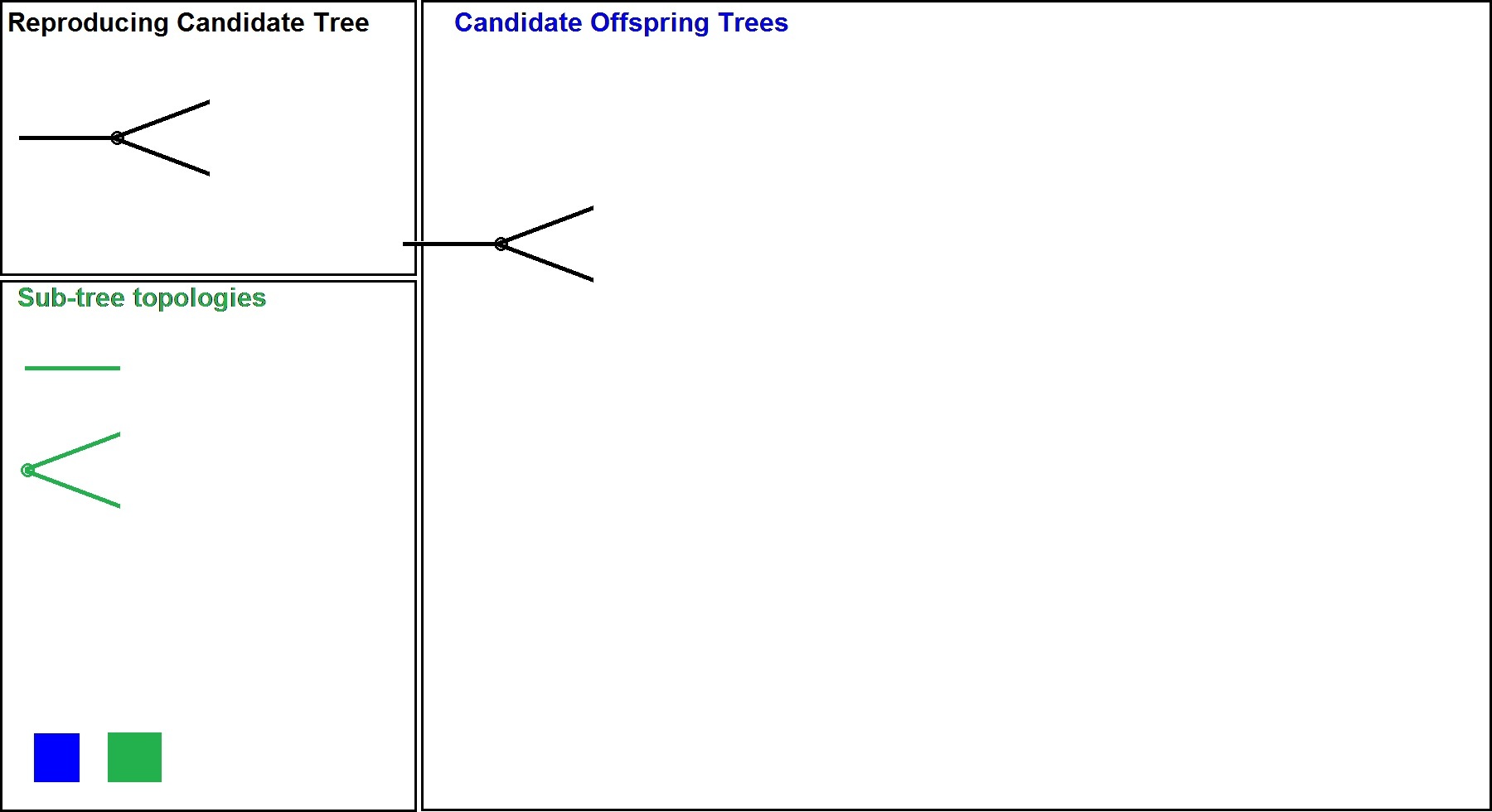 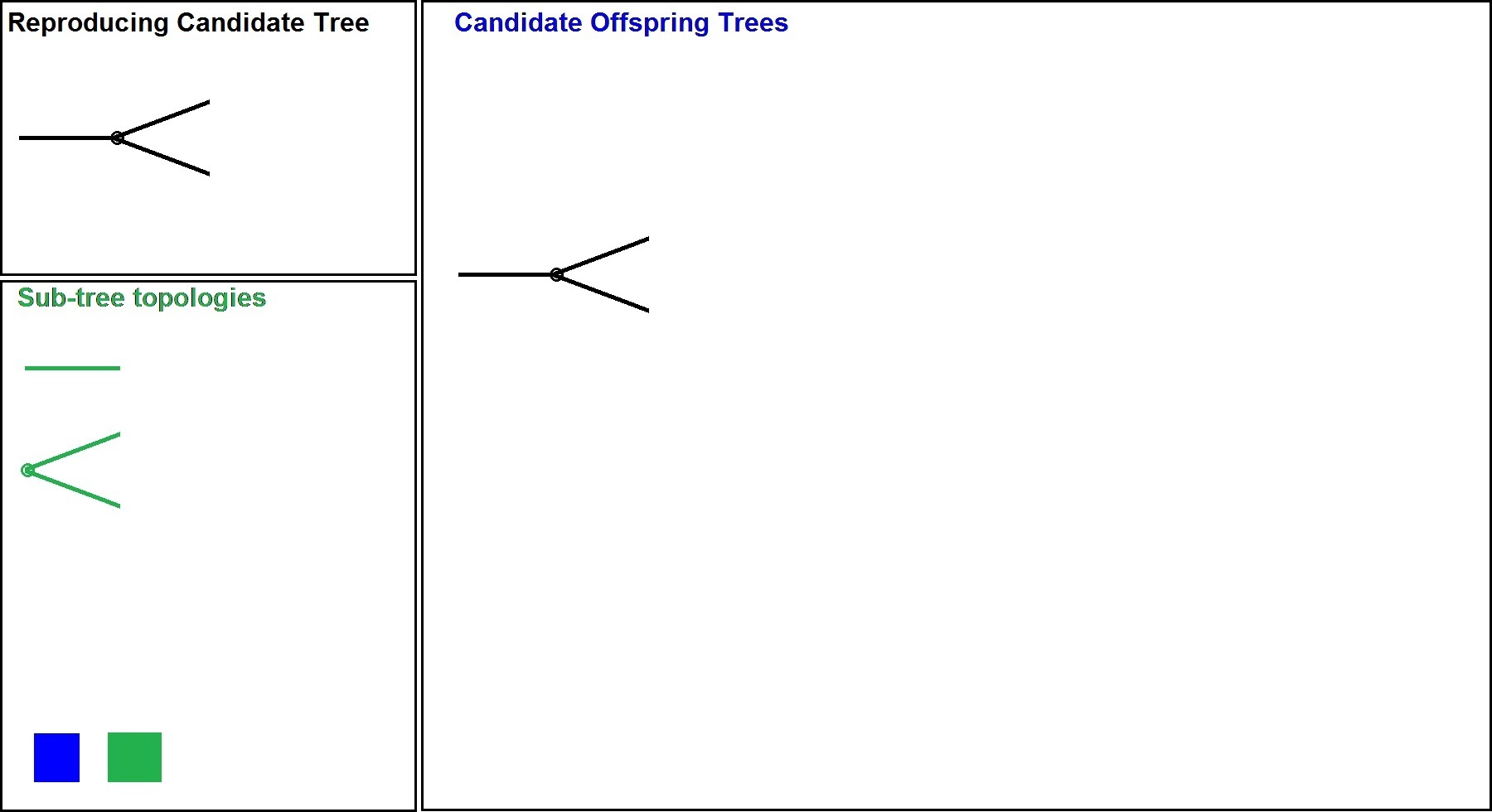 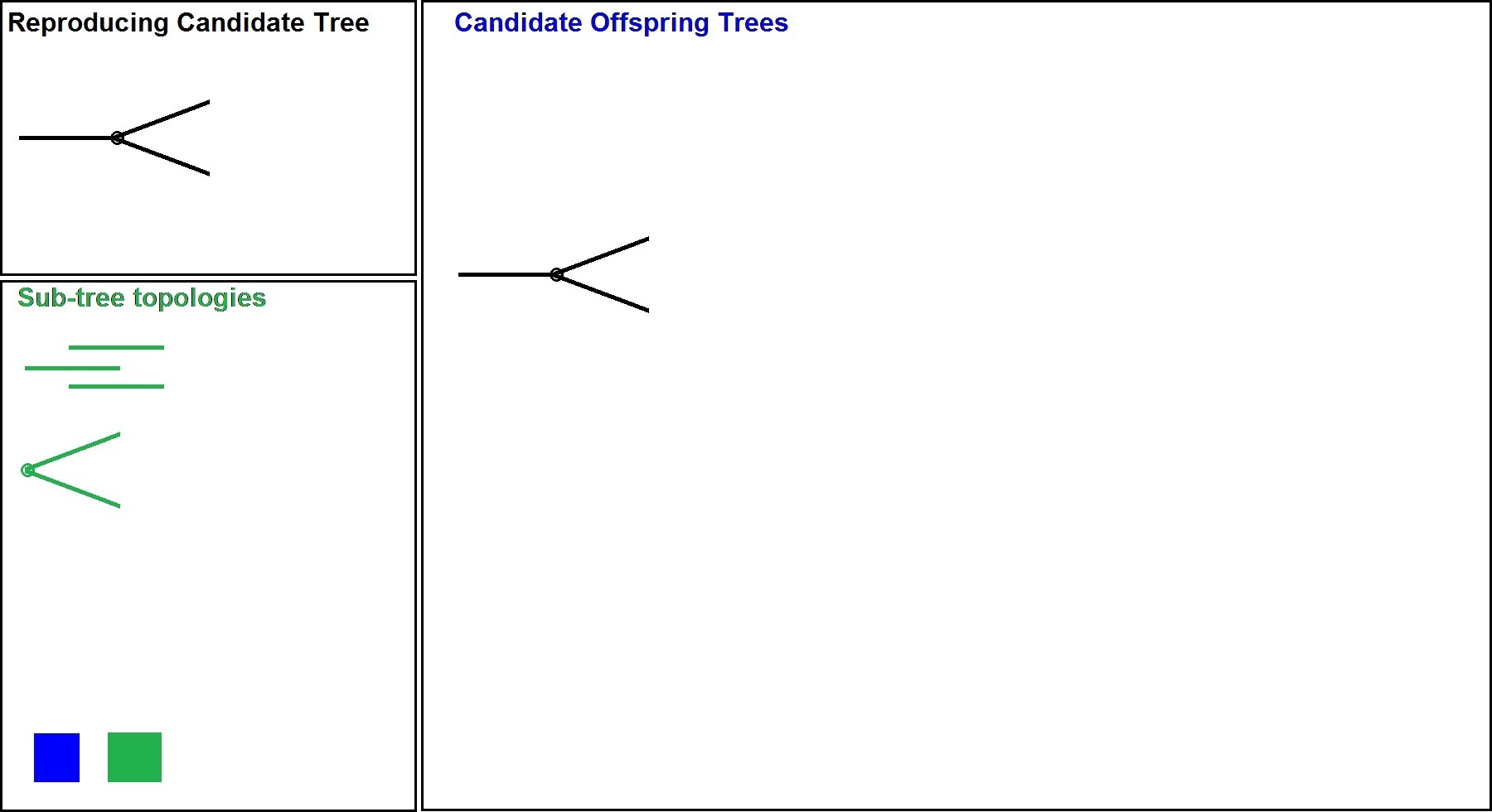 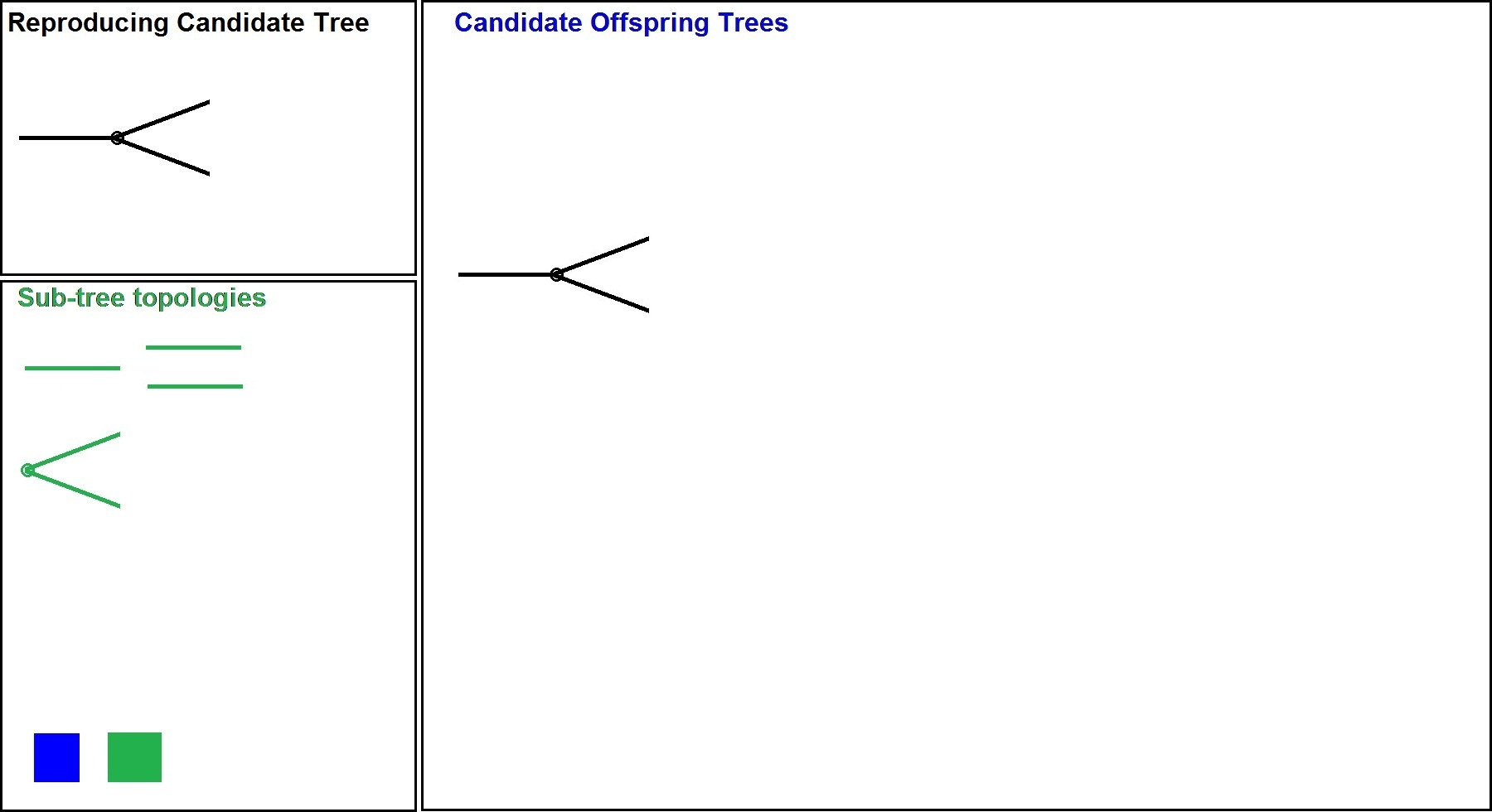 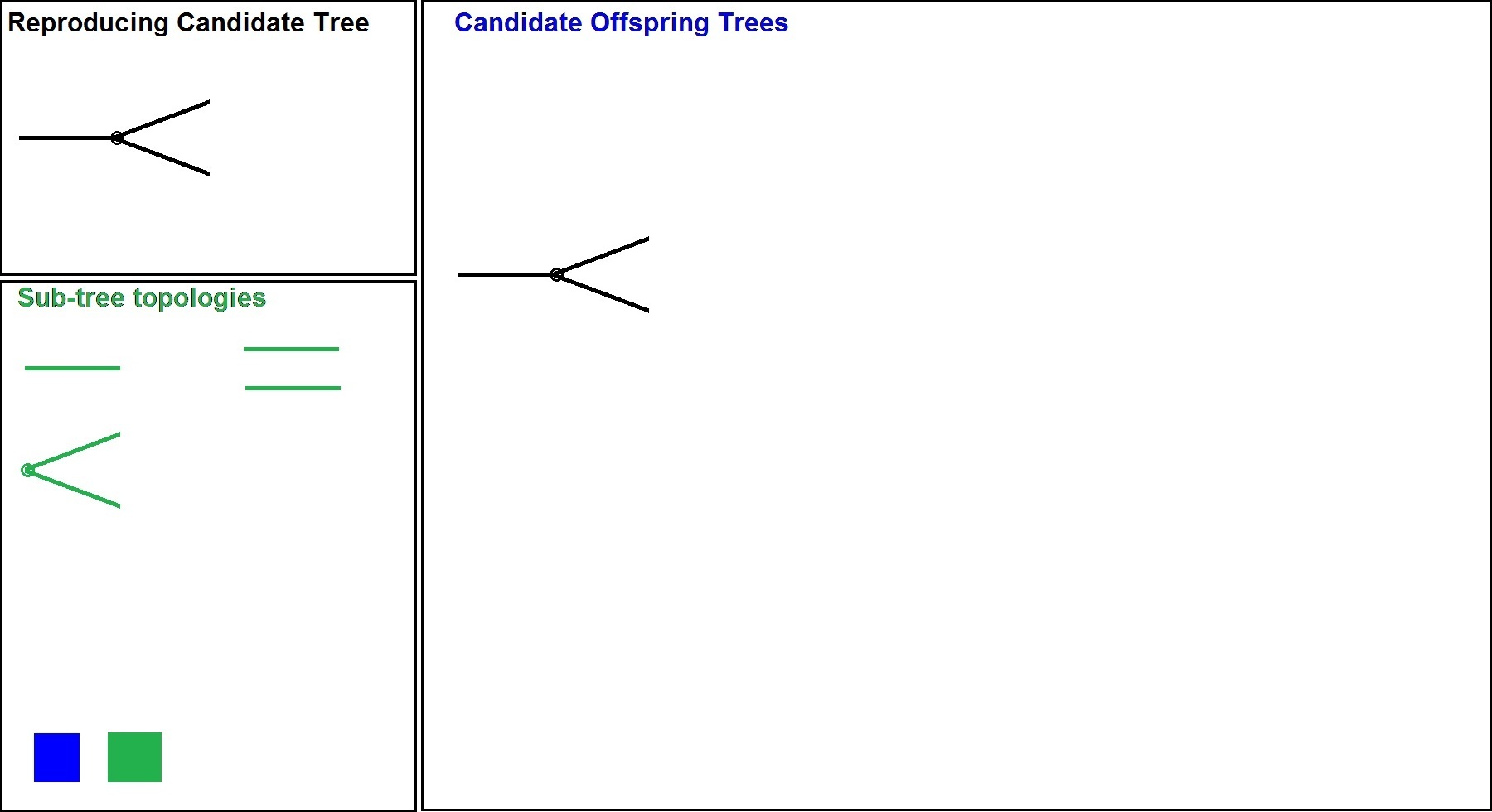 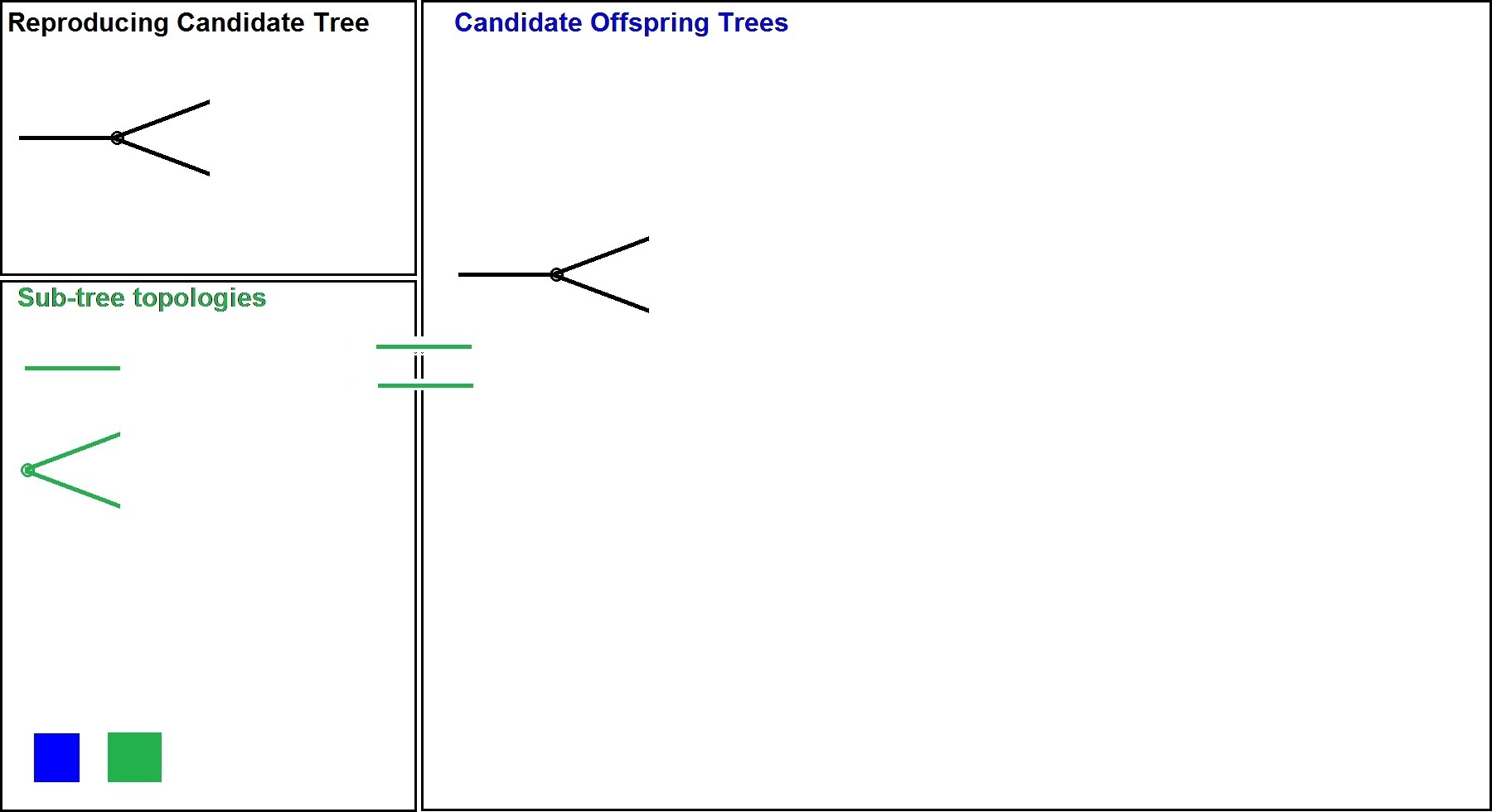 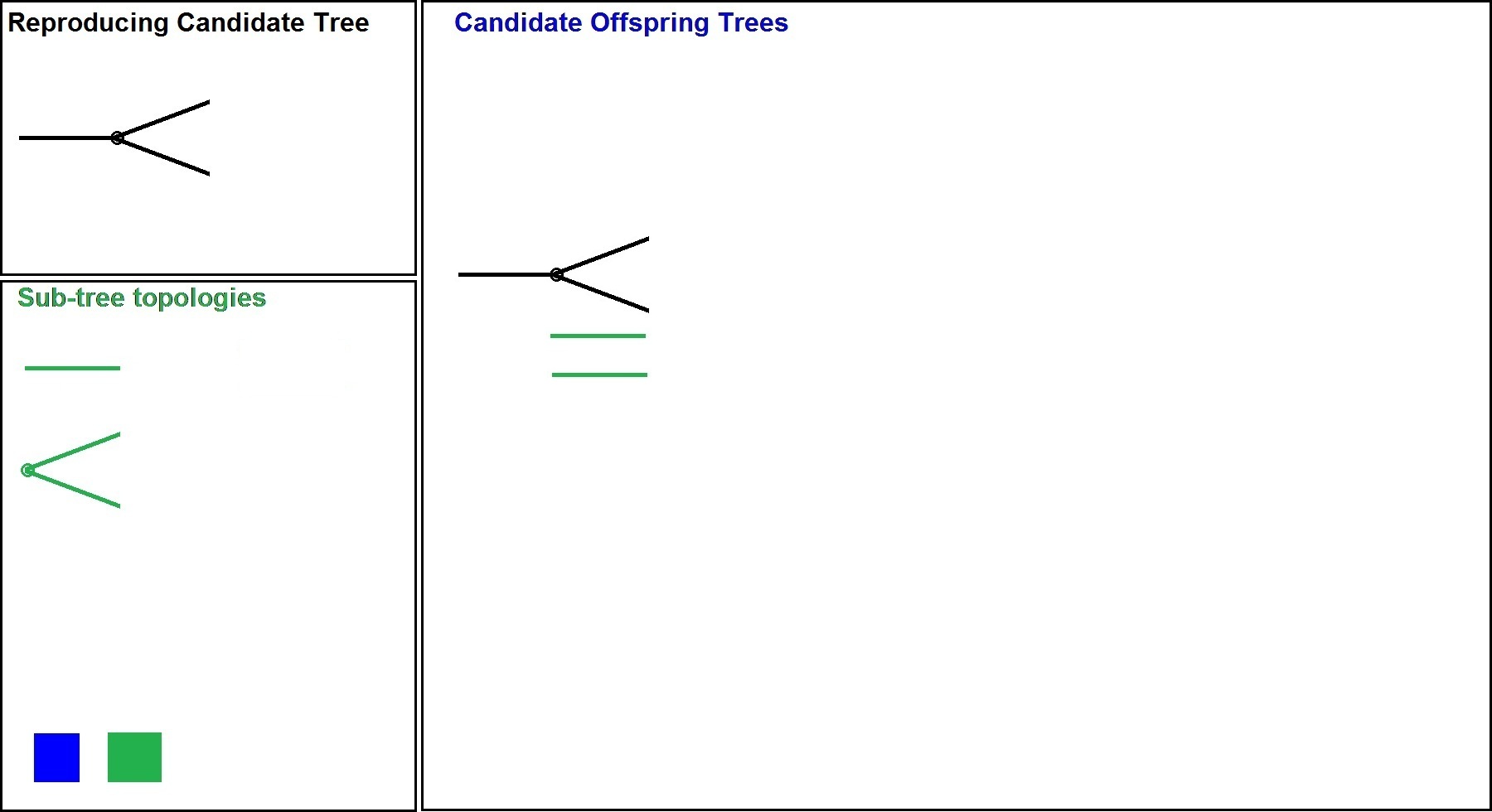 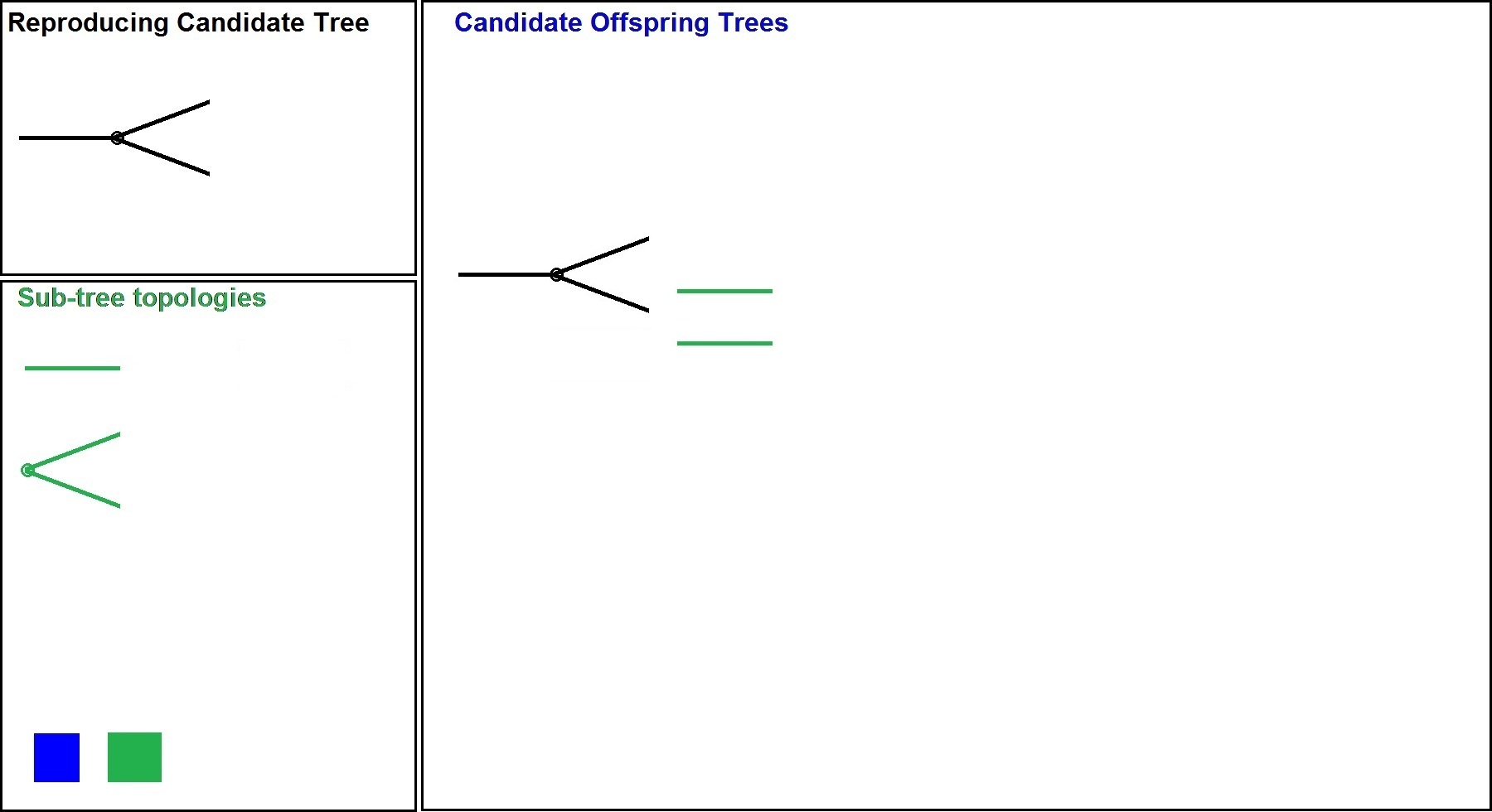 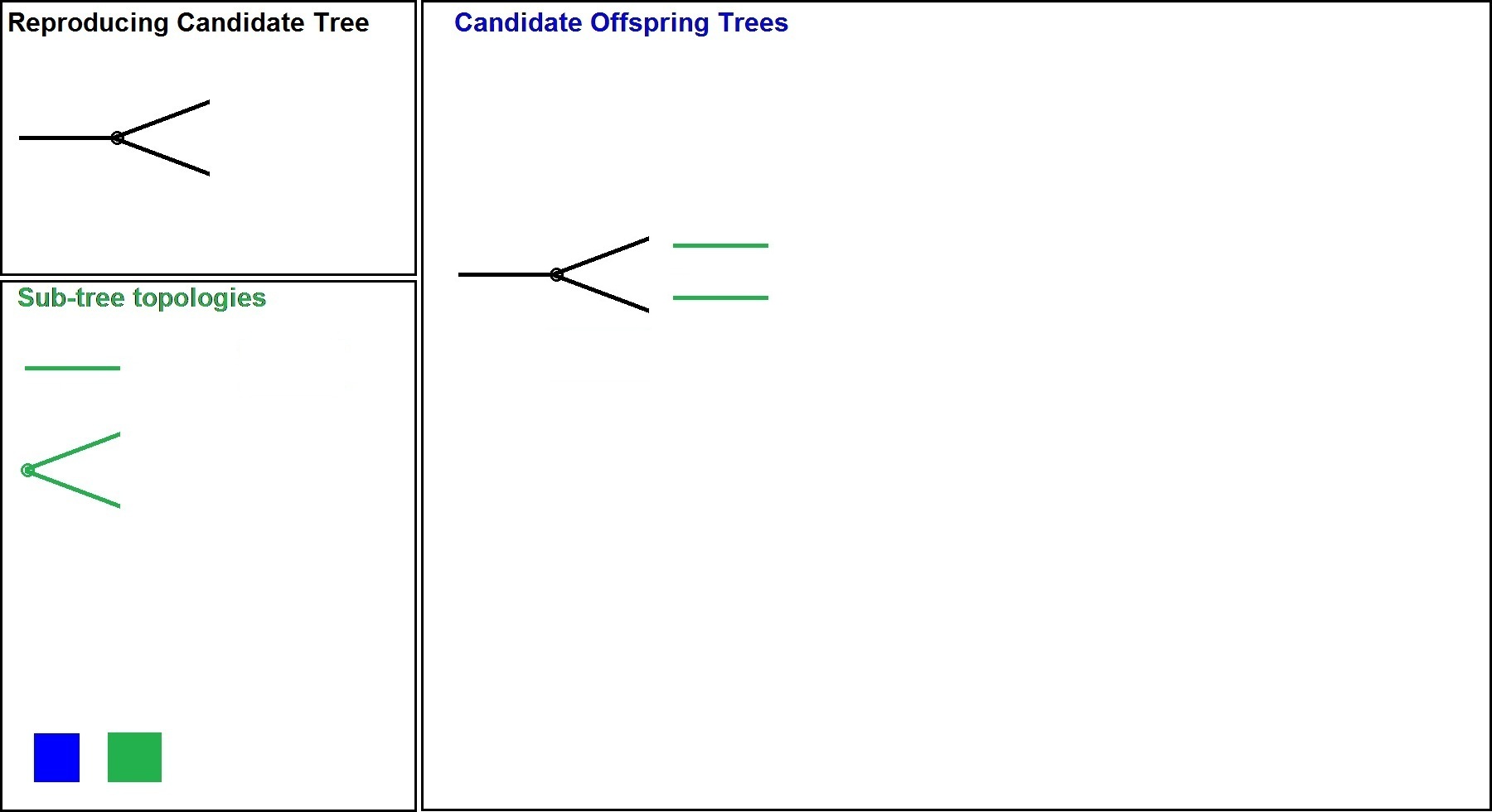 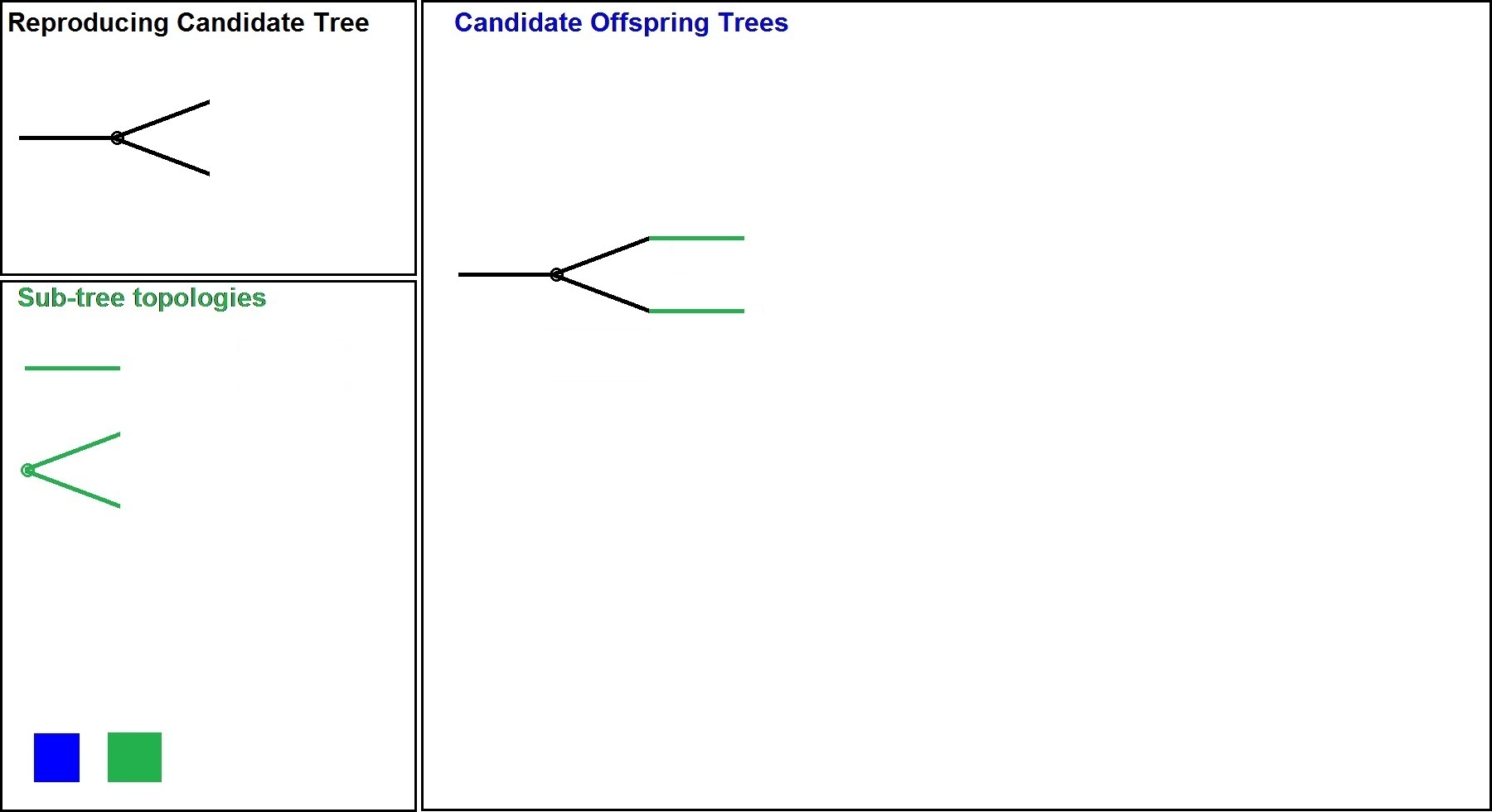 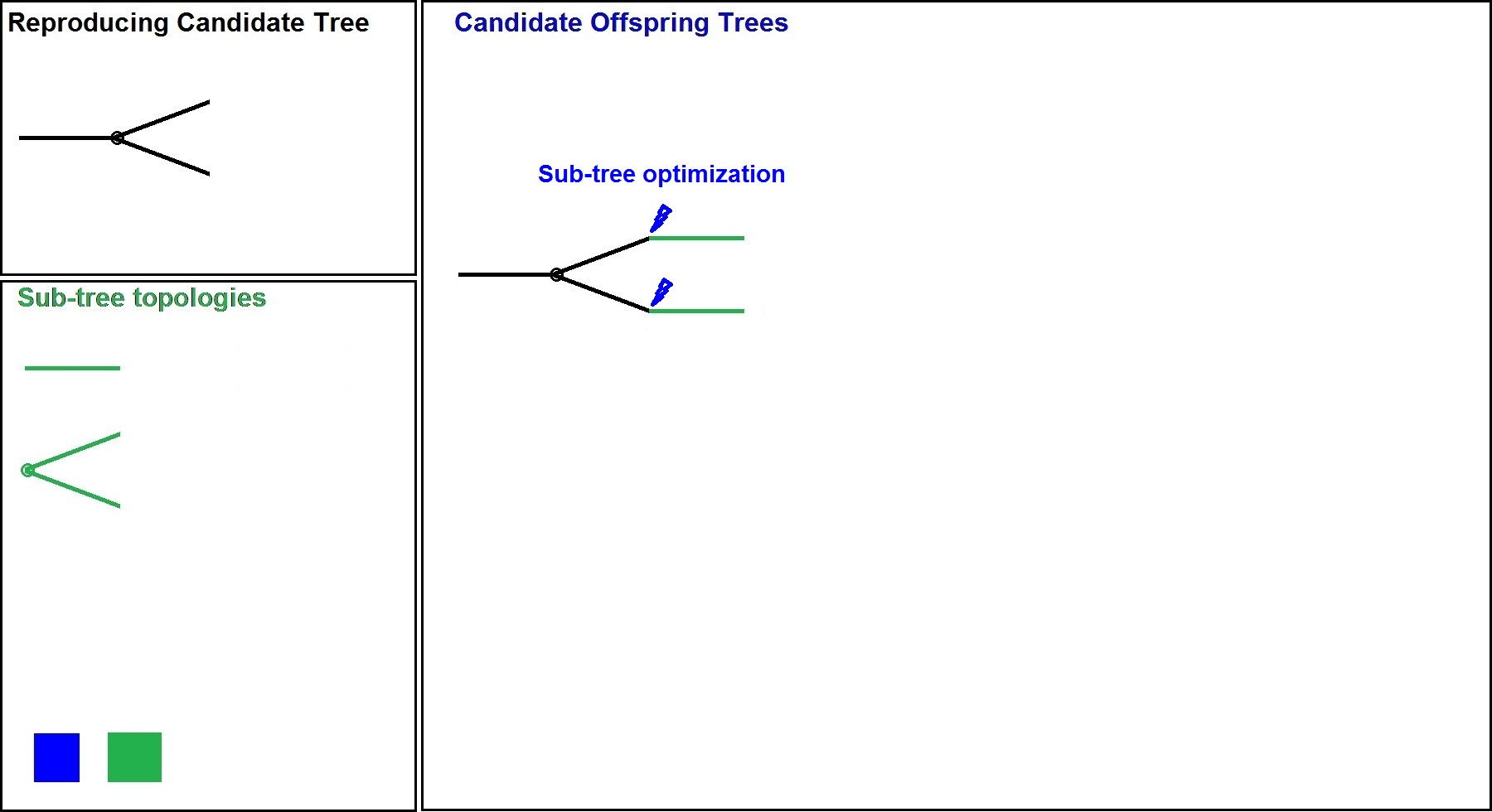 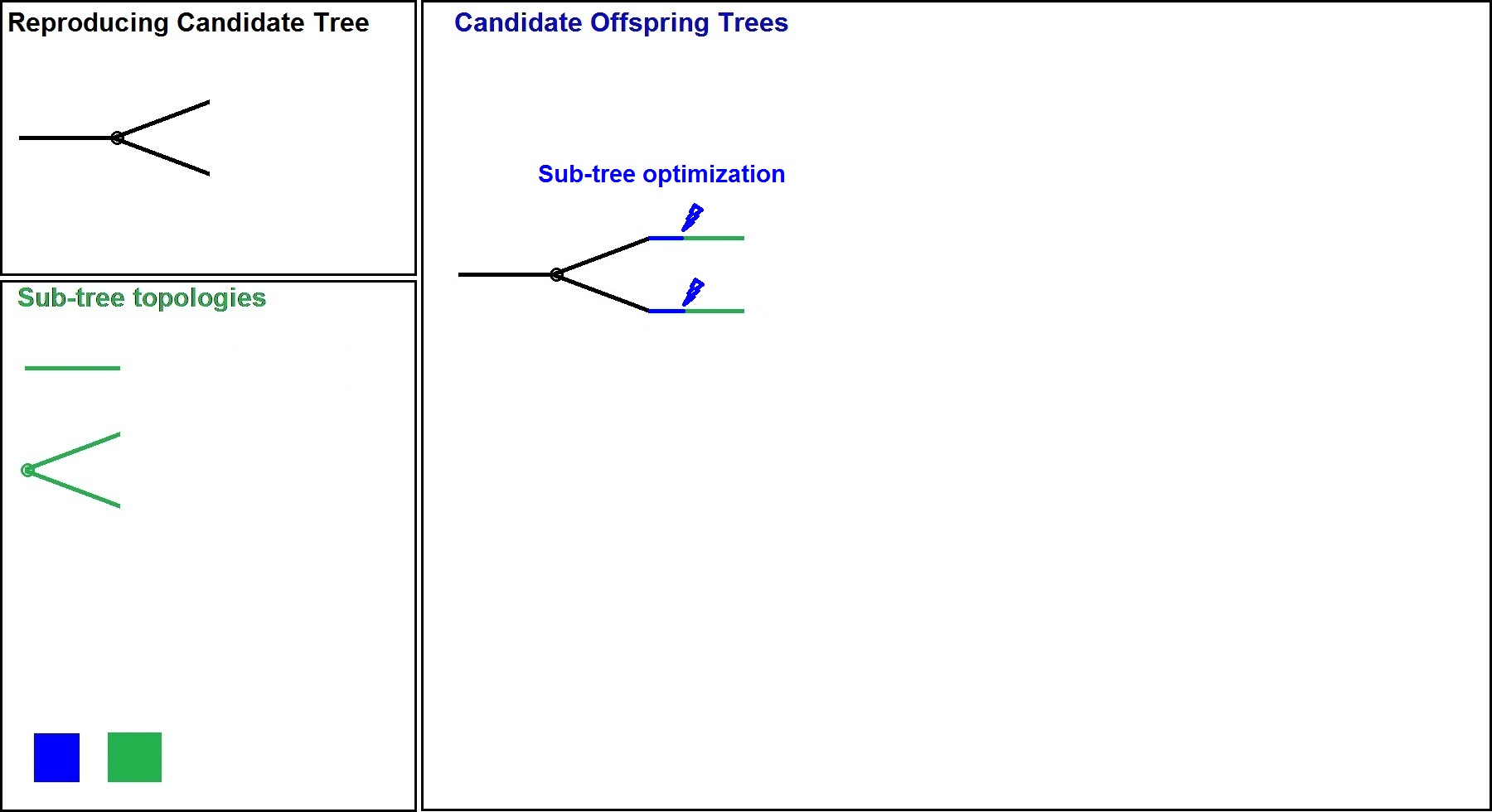 Sub-tree Topologies
Sub-tree optimization includes thermal simulation of the chip
It is the most computationally intensive part of the algorithm
Dec-2011
Process-Variation and Temperature Aware SoC Test Scheduling Using Particle Swarm Optimization
21
Tree Construction
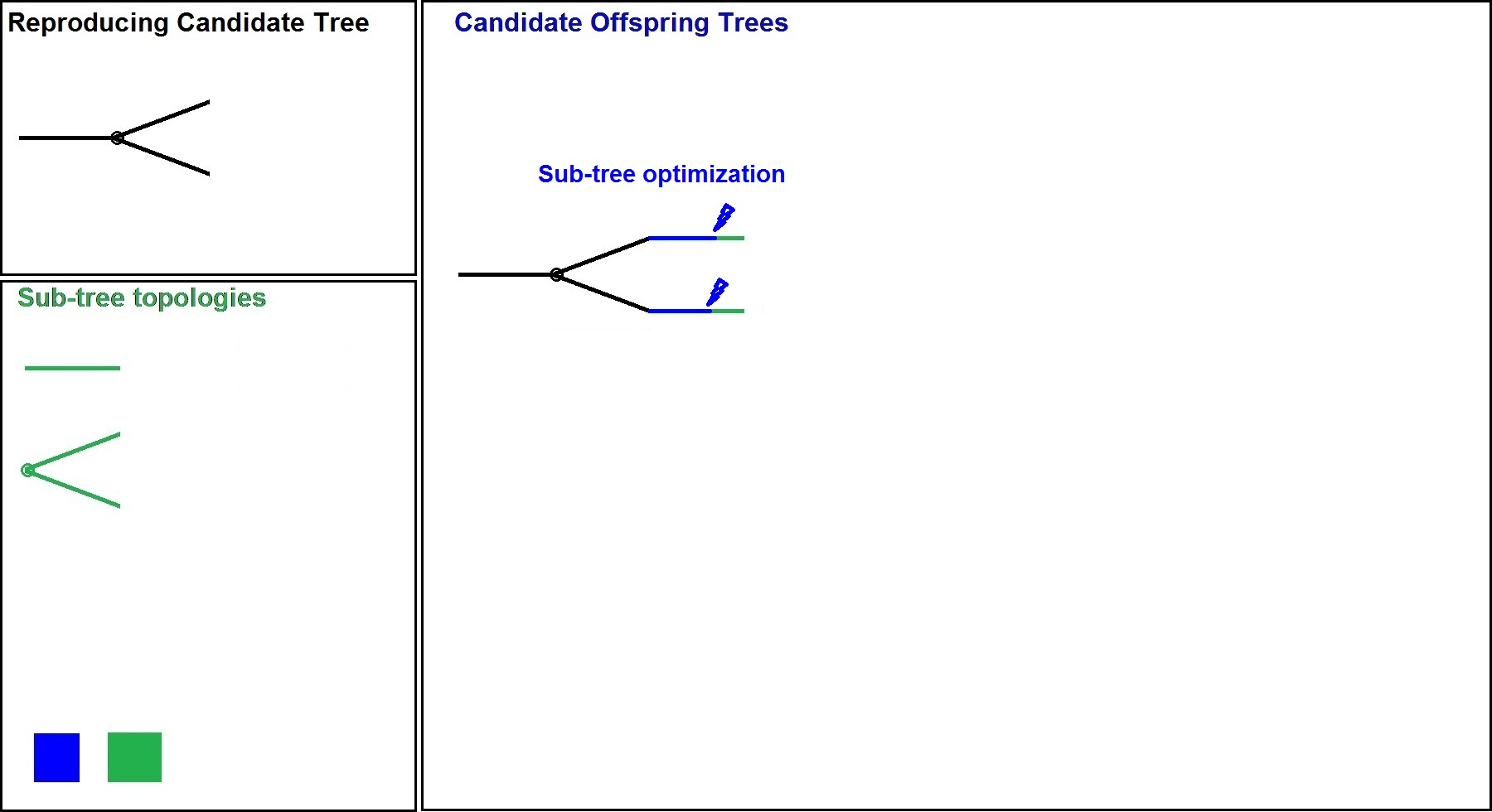 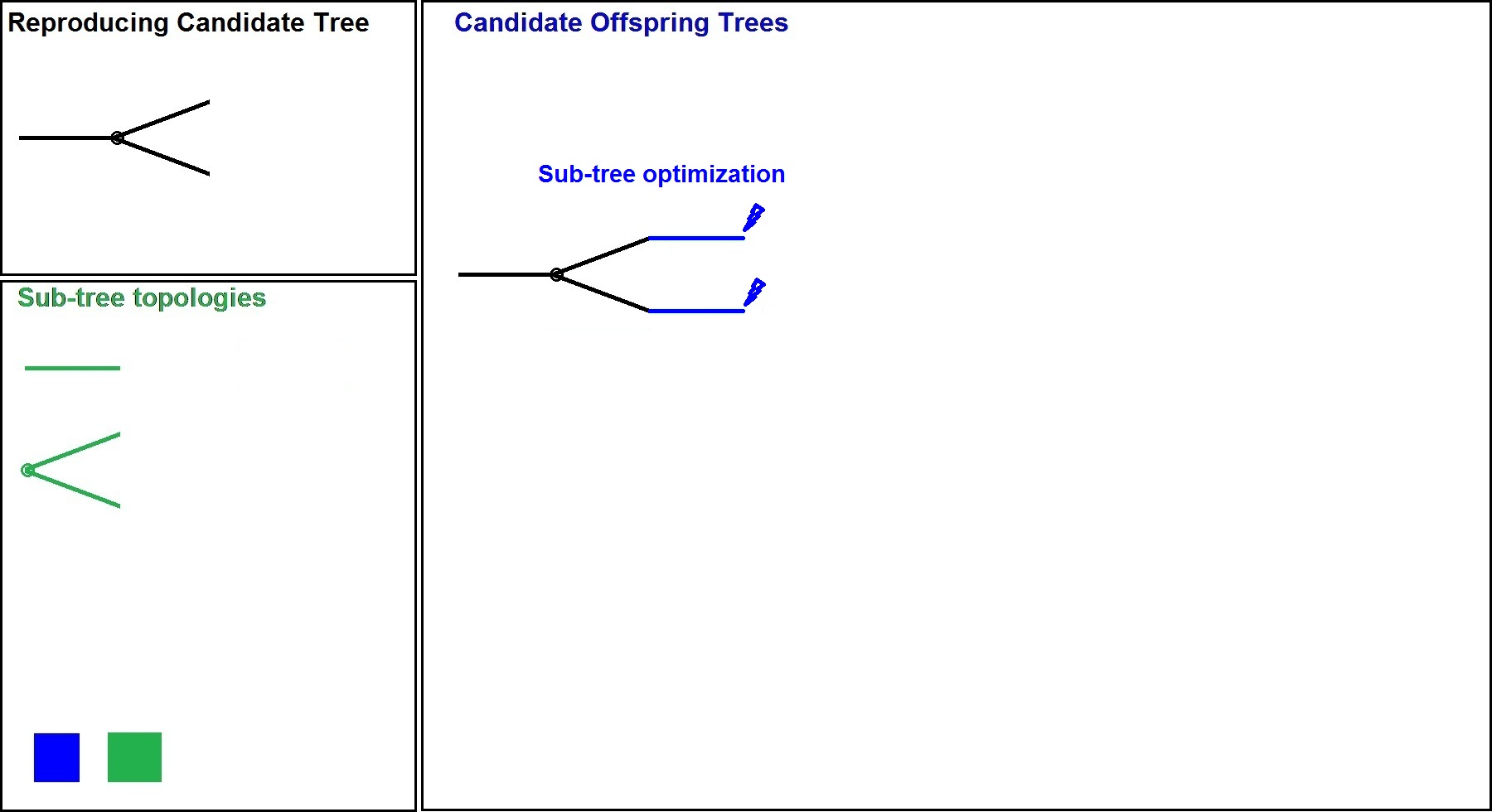 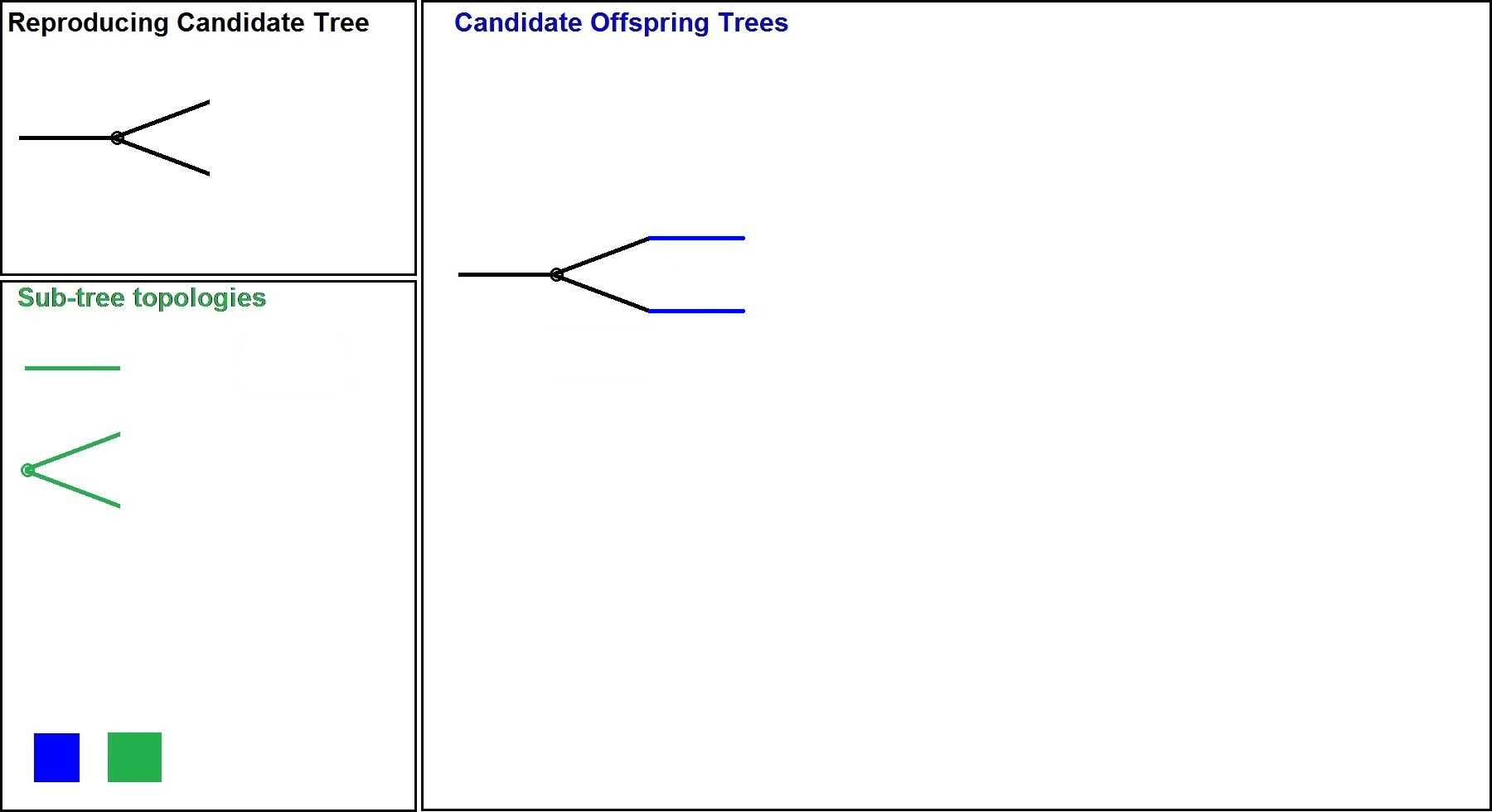 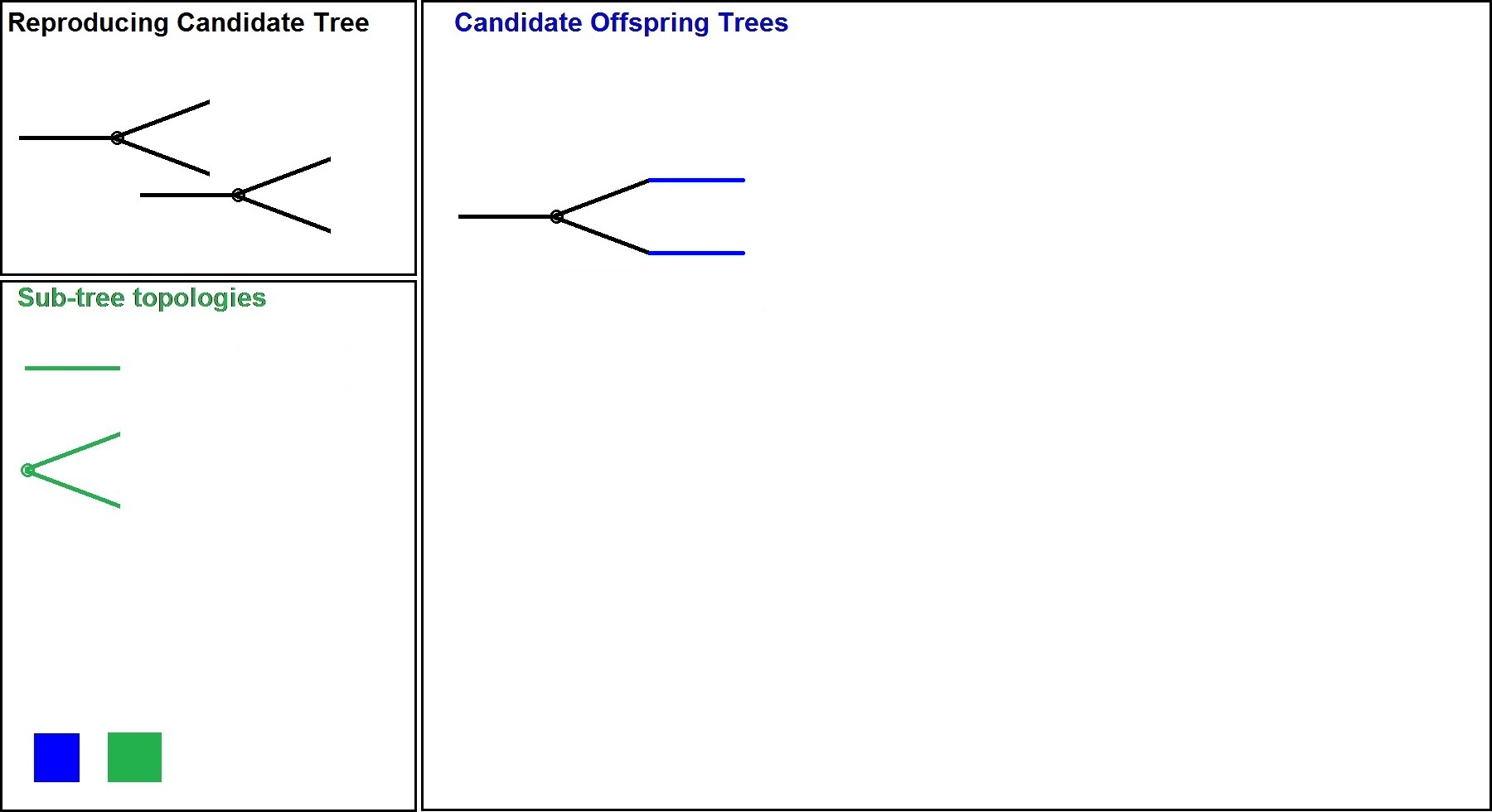 Sub-tree Topologies
Other candidate offspring trees are constructed in a similar way.
Candidates exceeding memory limit are dropped.
Dec-2011
Process-Variation and Temperature Aware SoC Test Scheduling Using Particle Swarm Optimization
22
Tree Construction
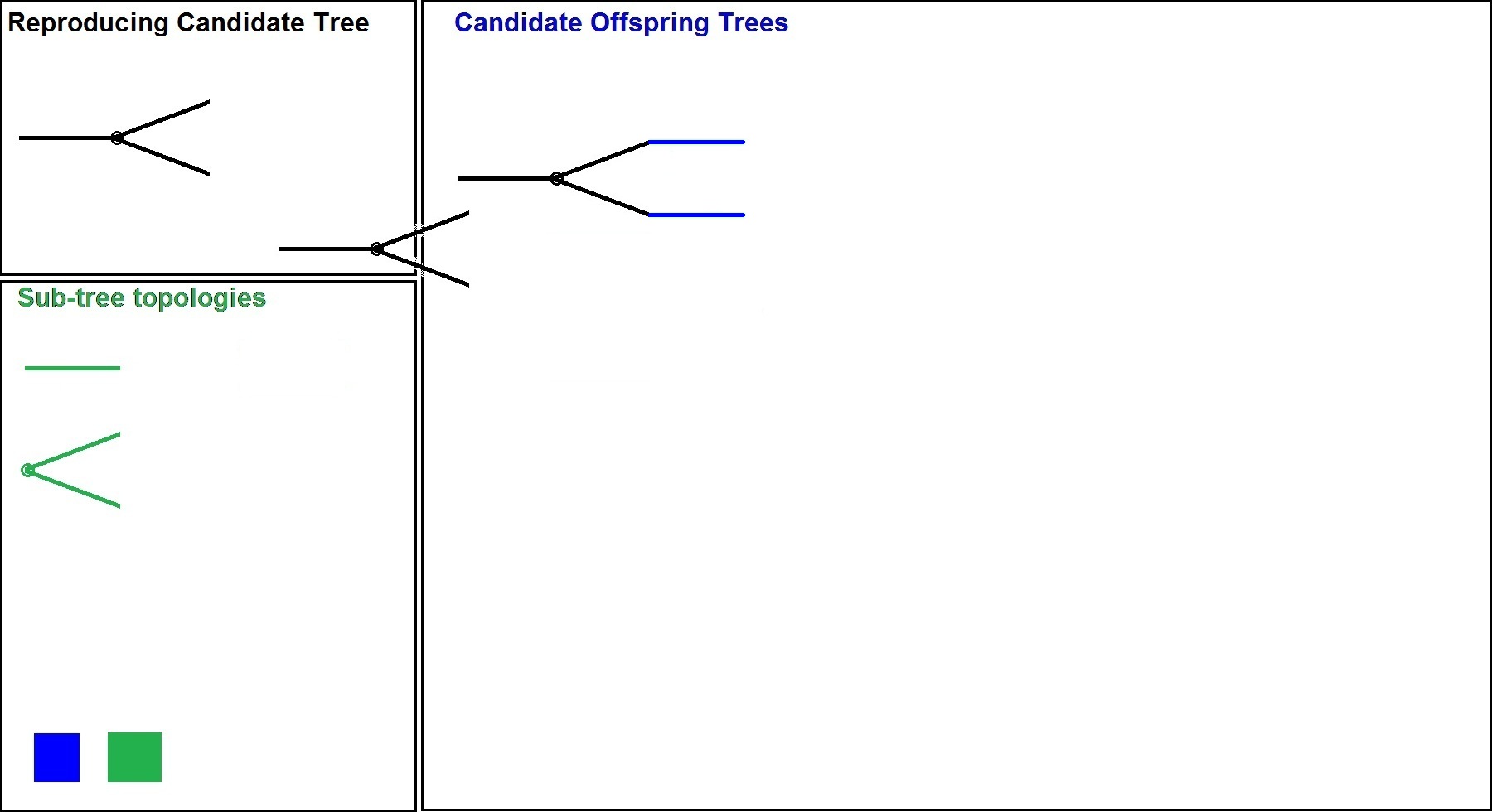 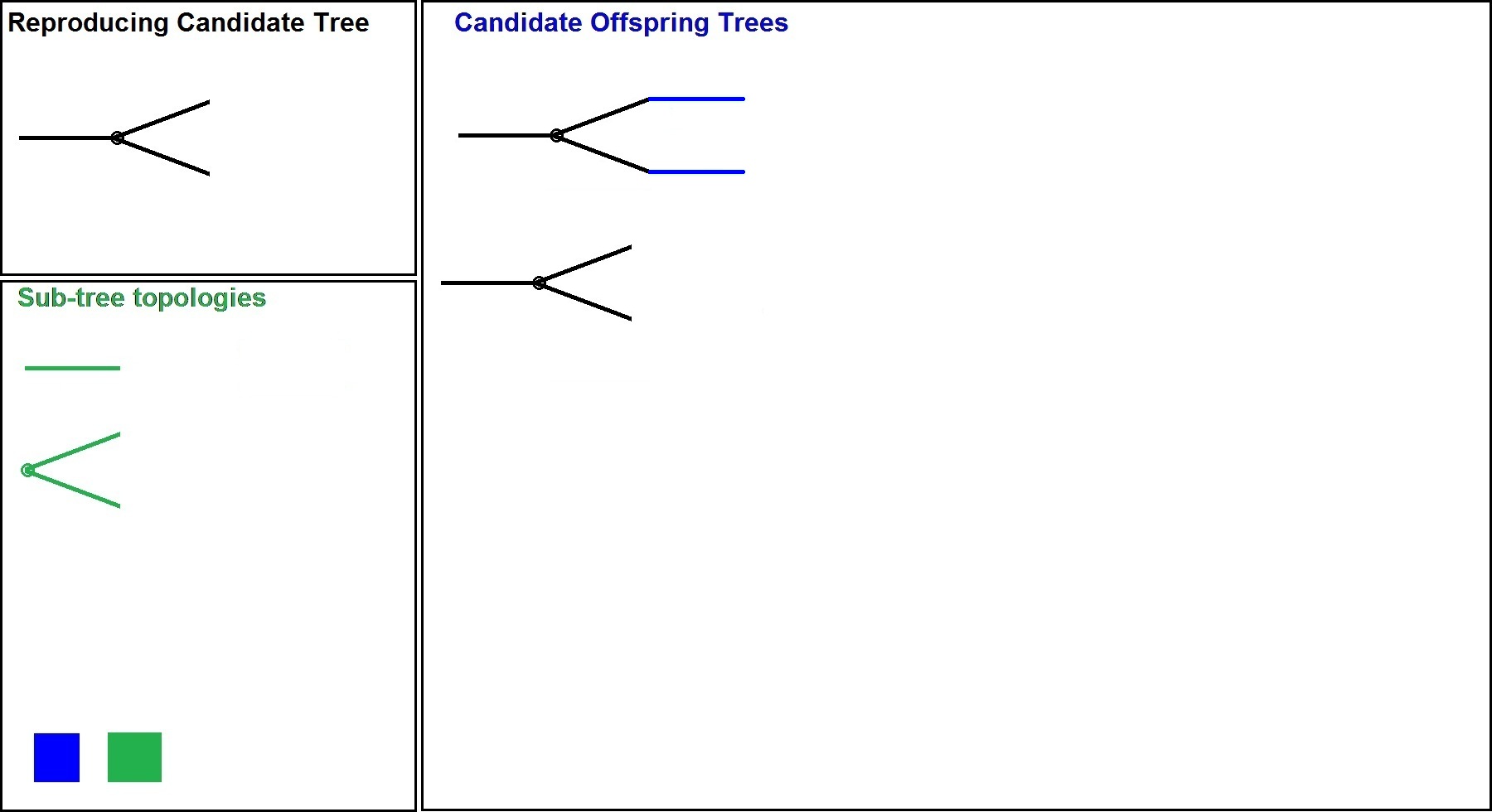 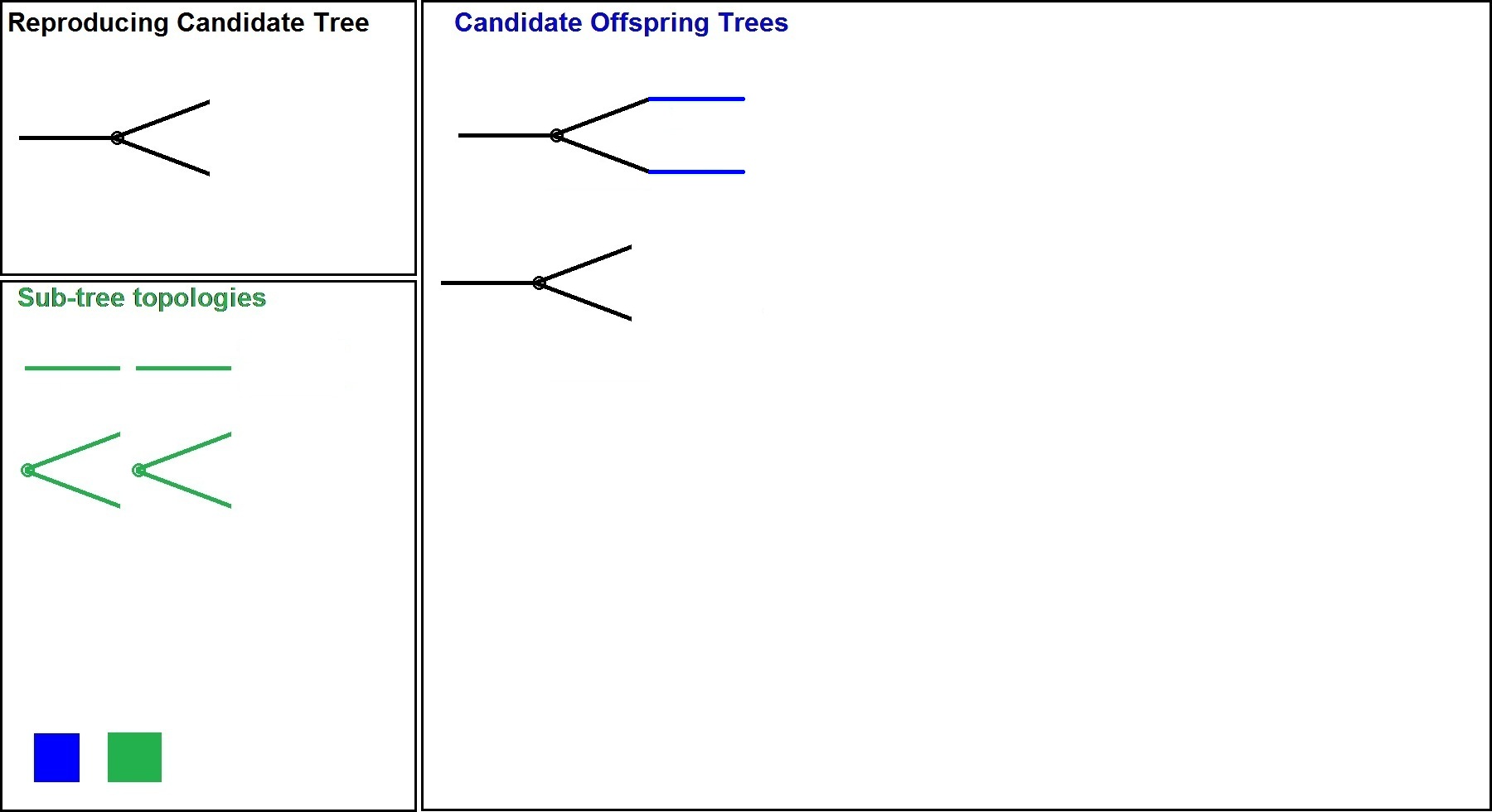 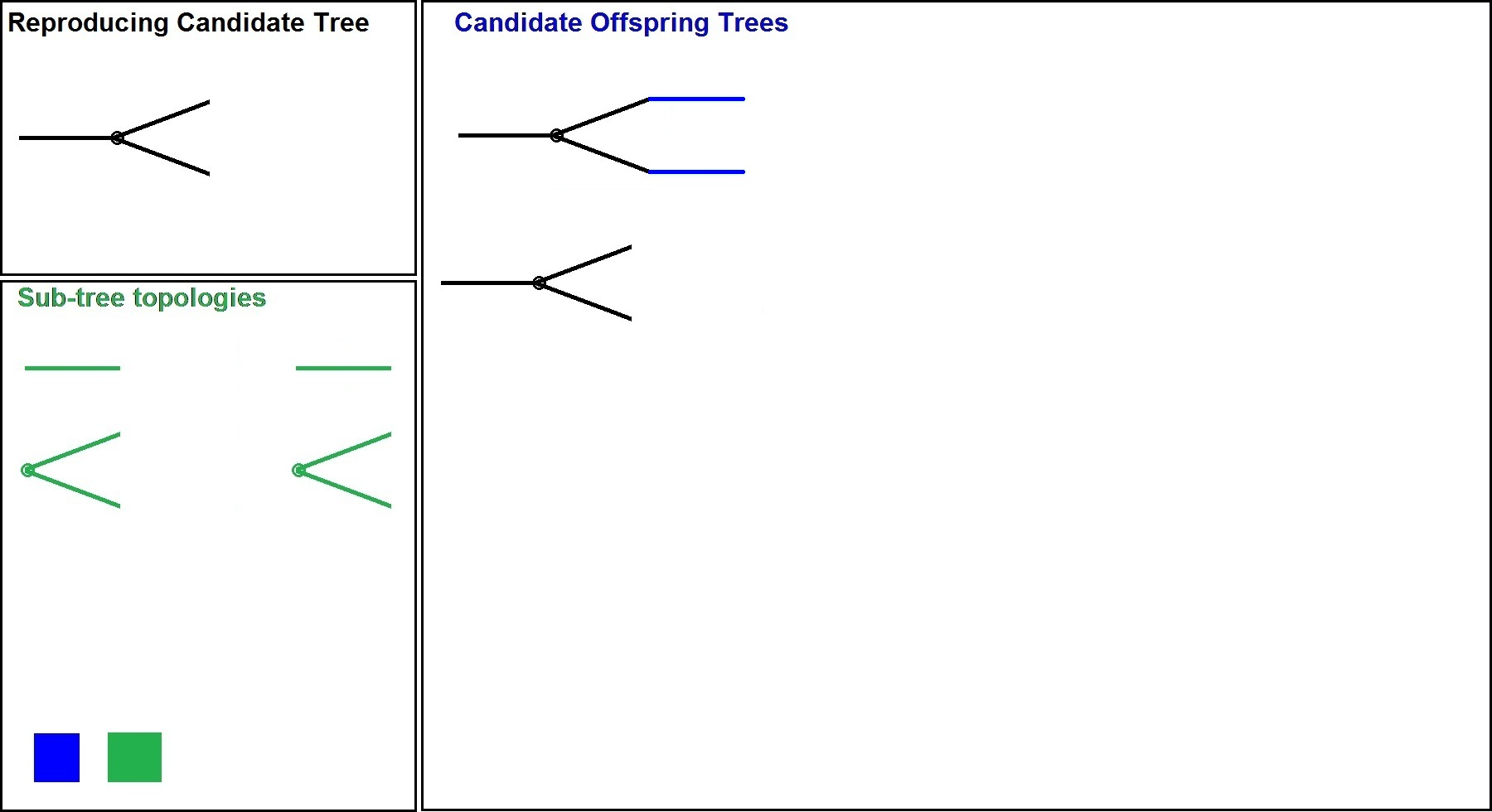 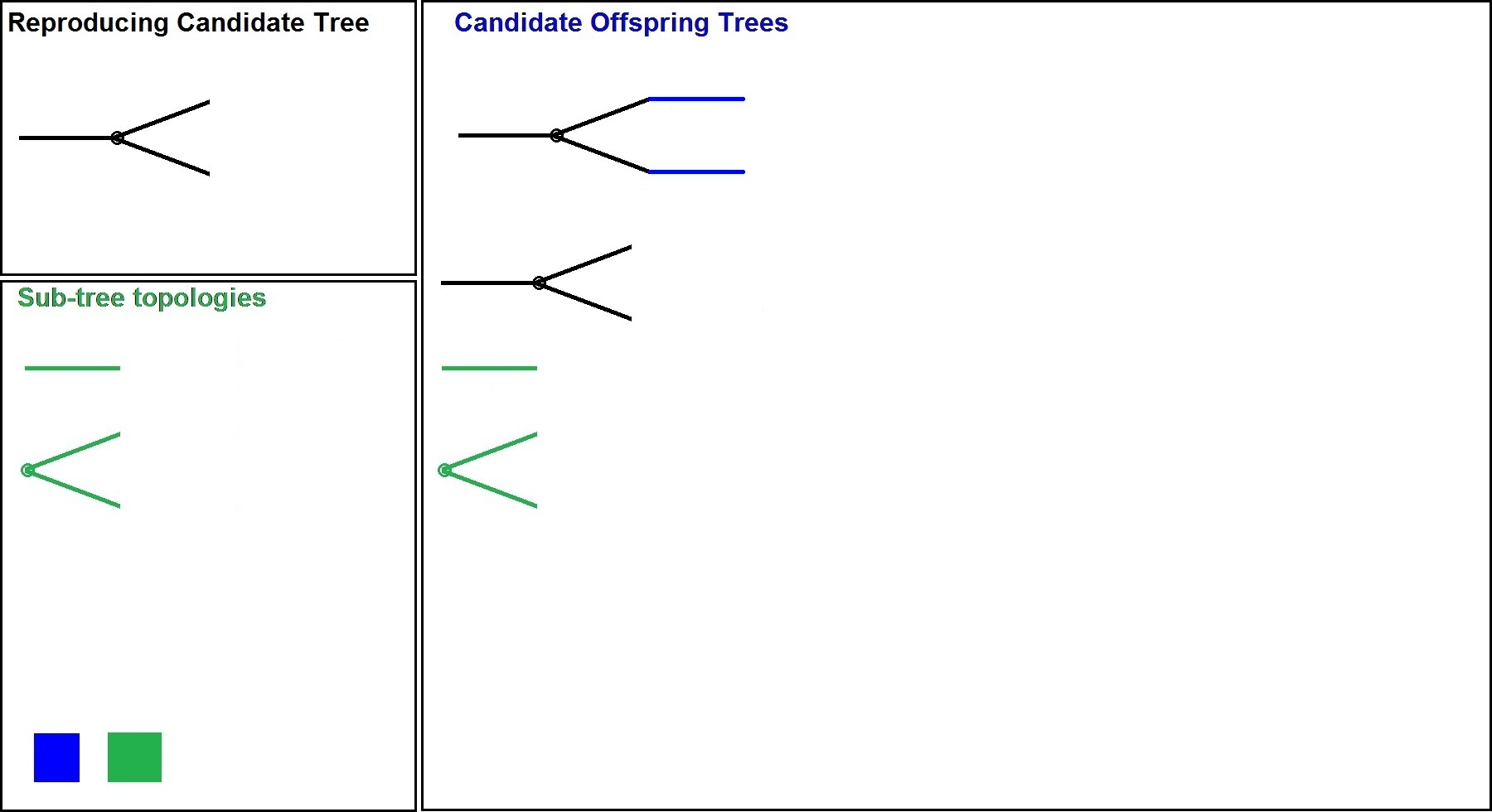 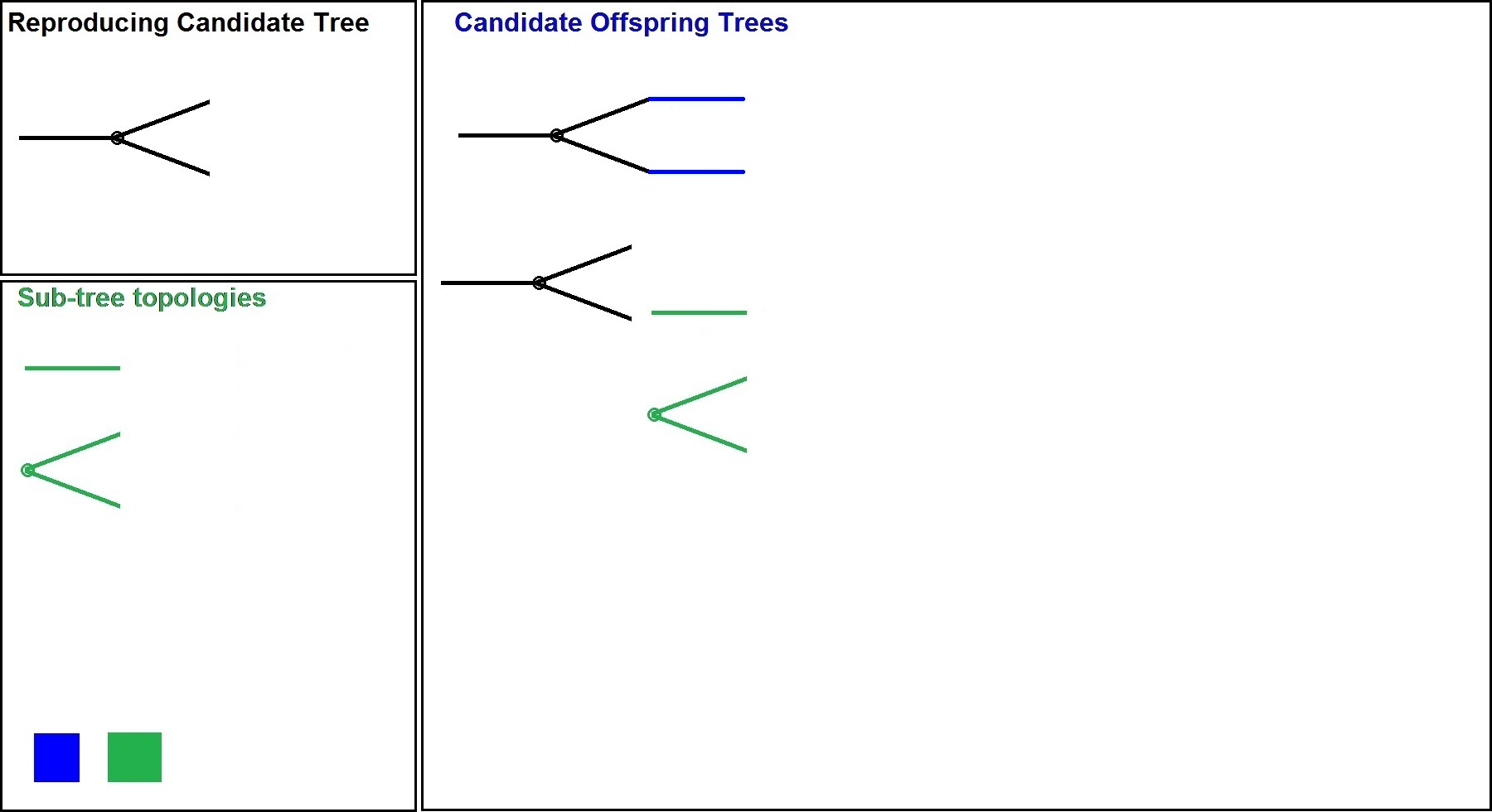 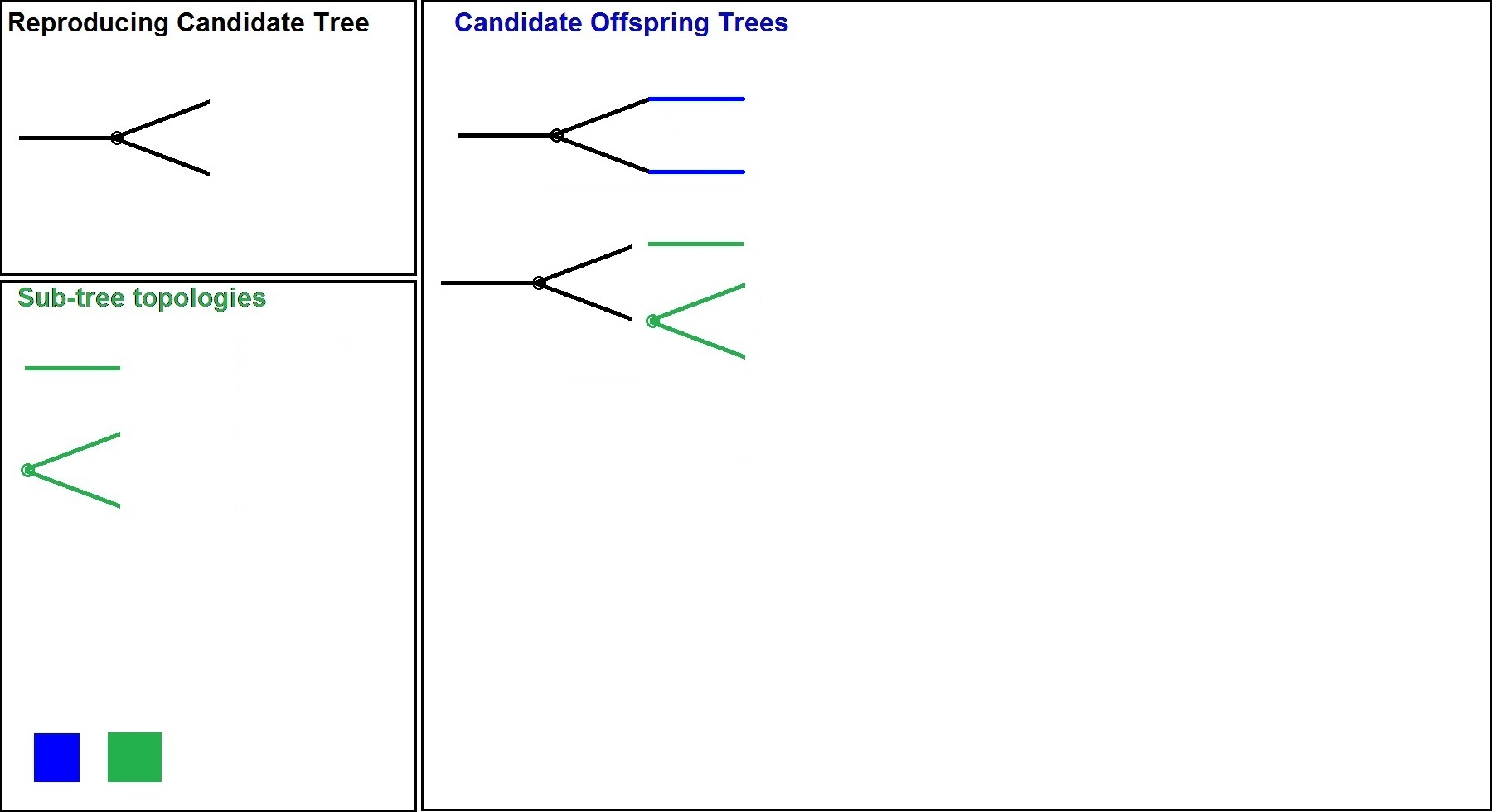 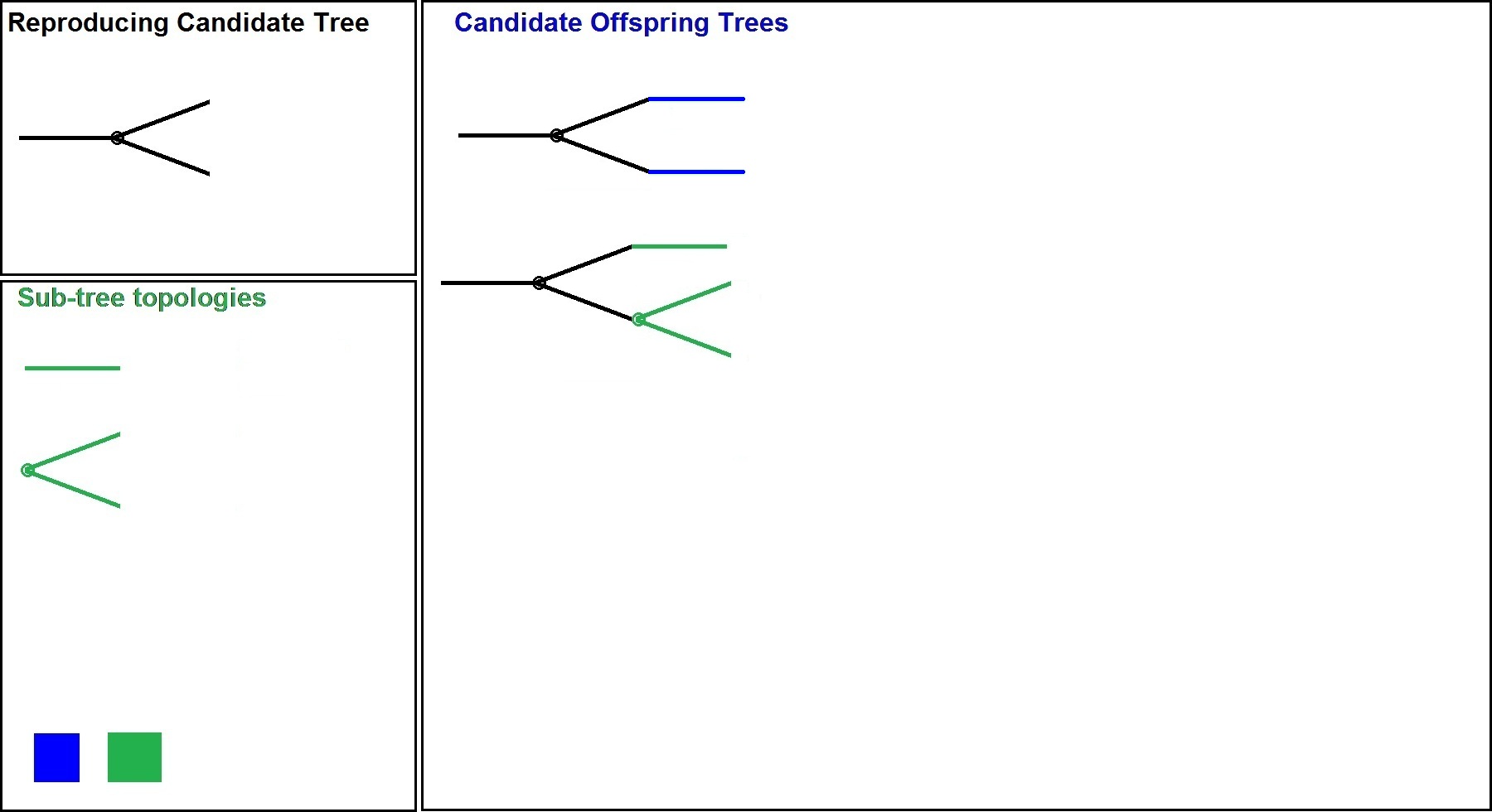 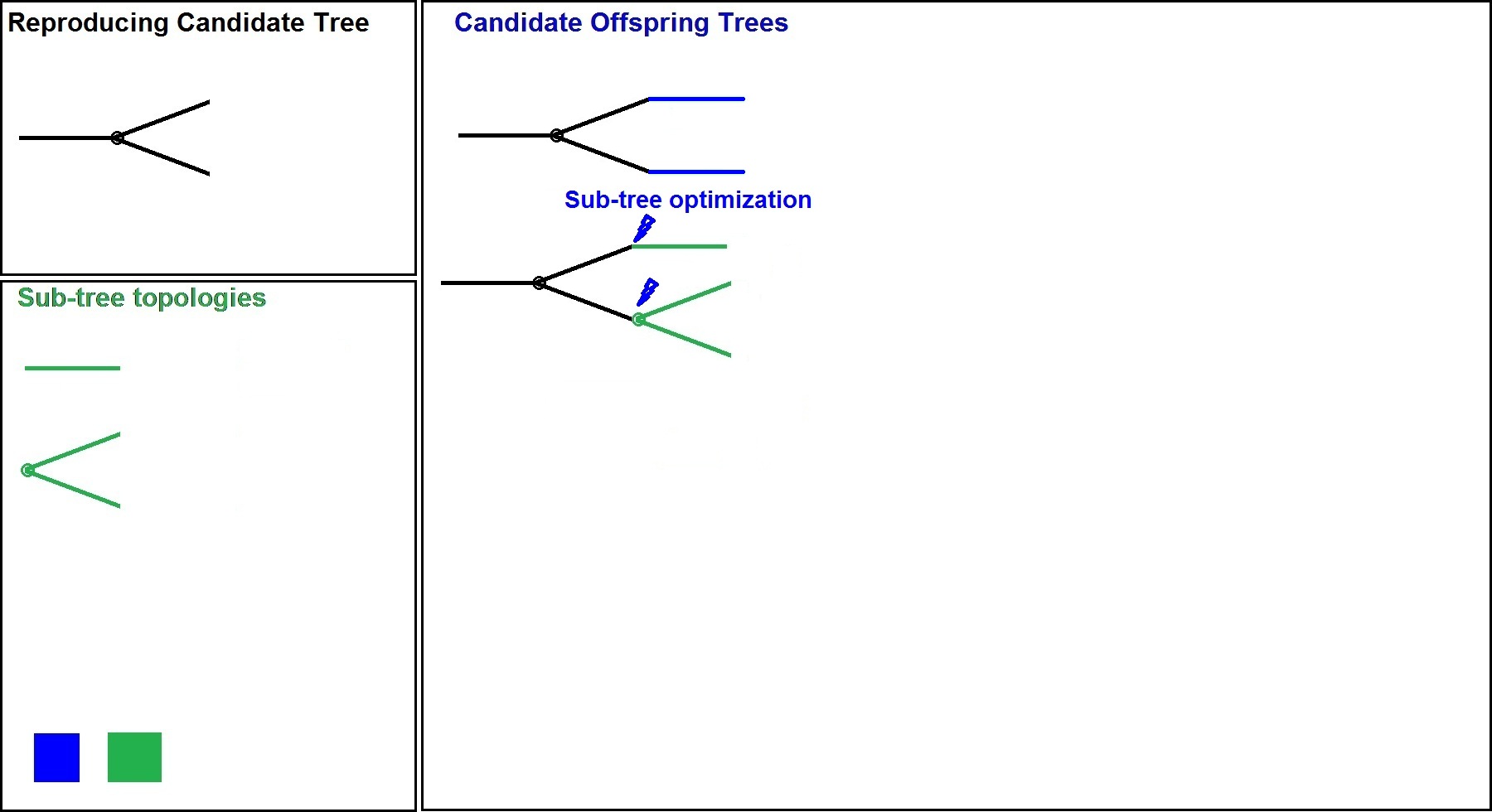 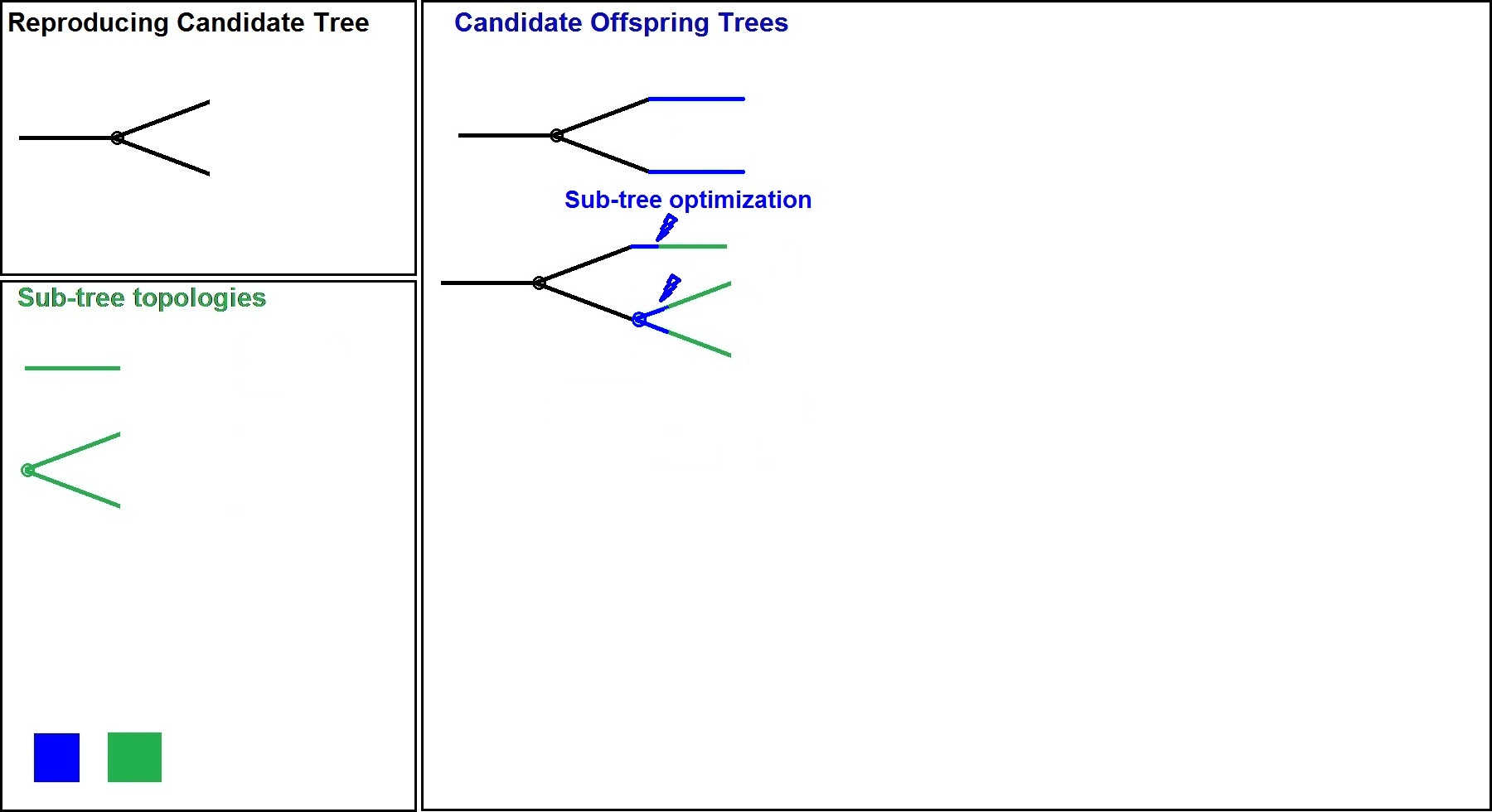 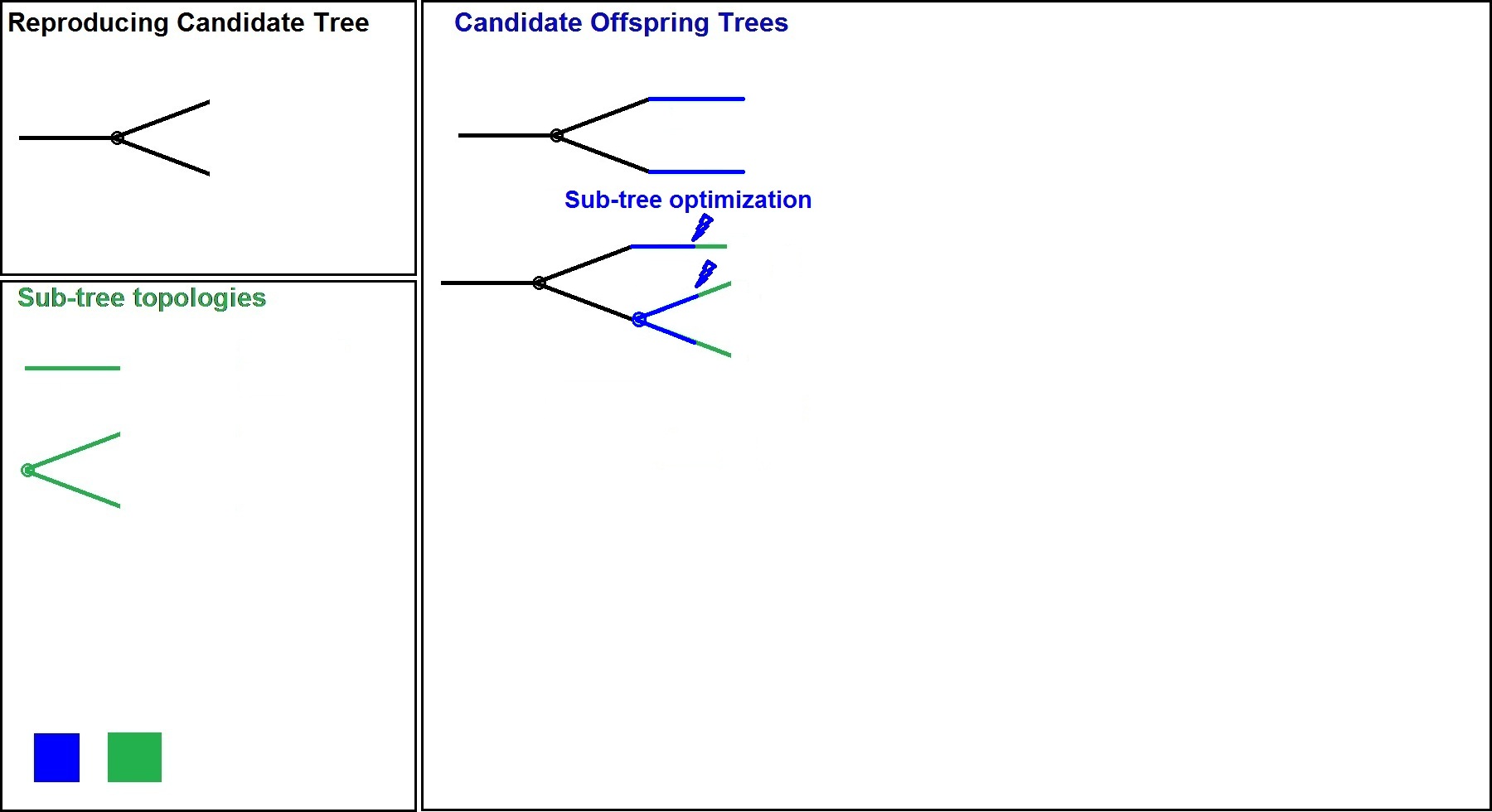 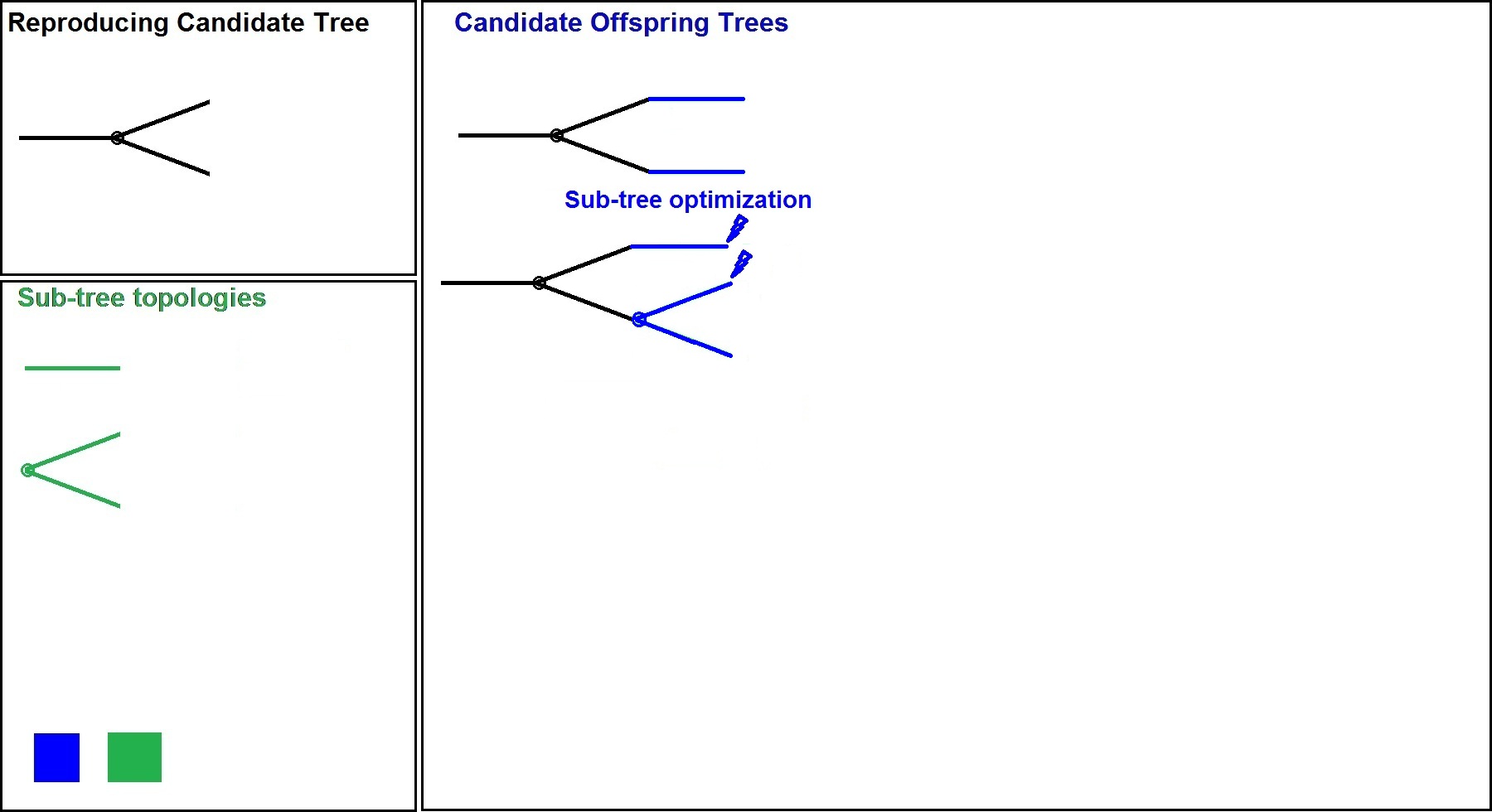 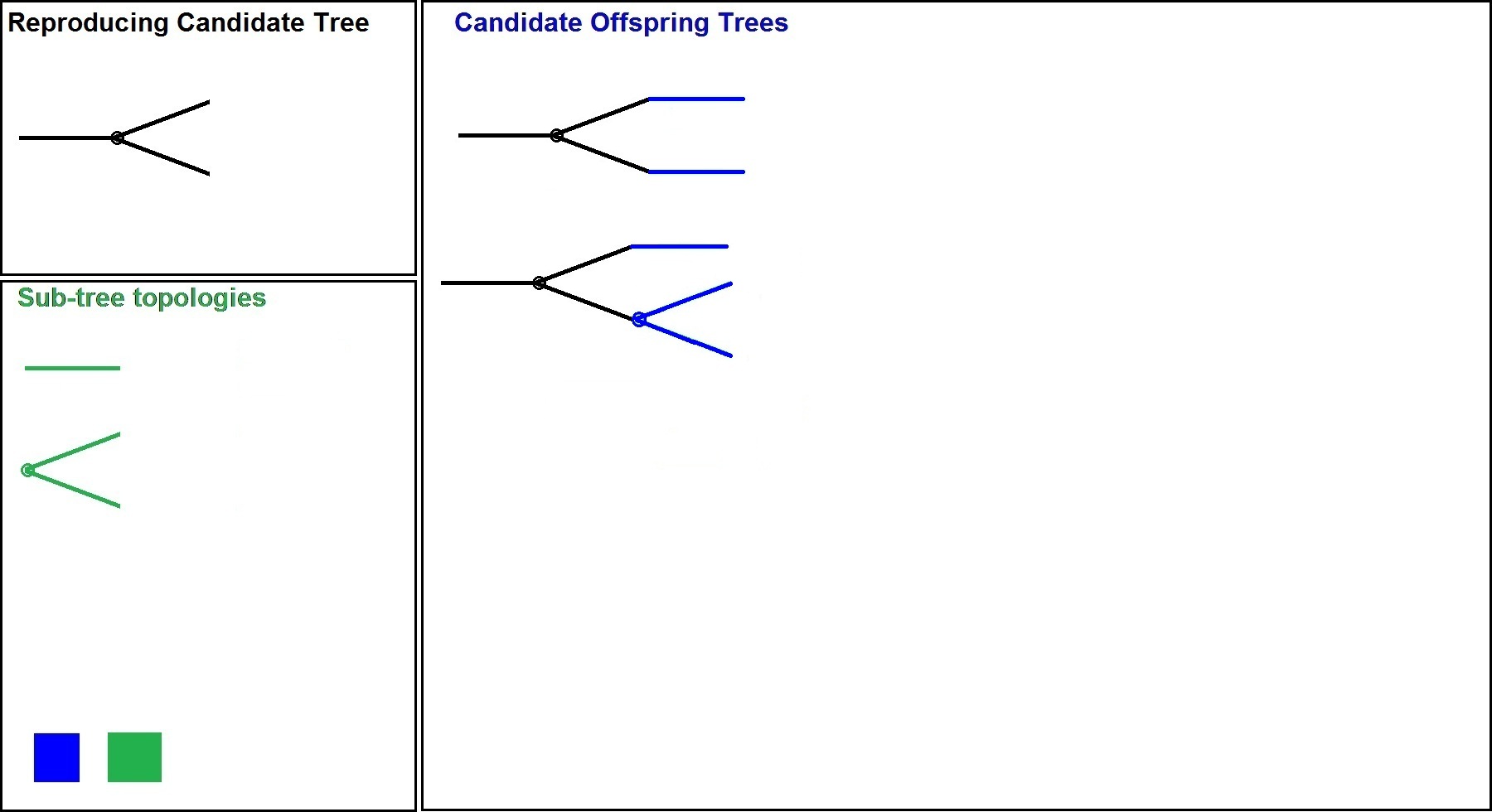 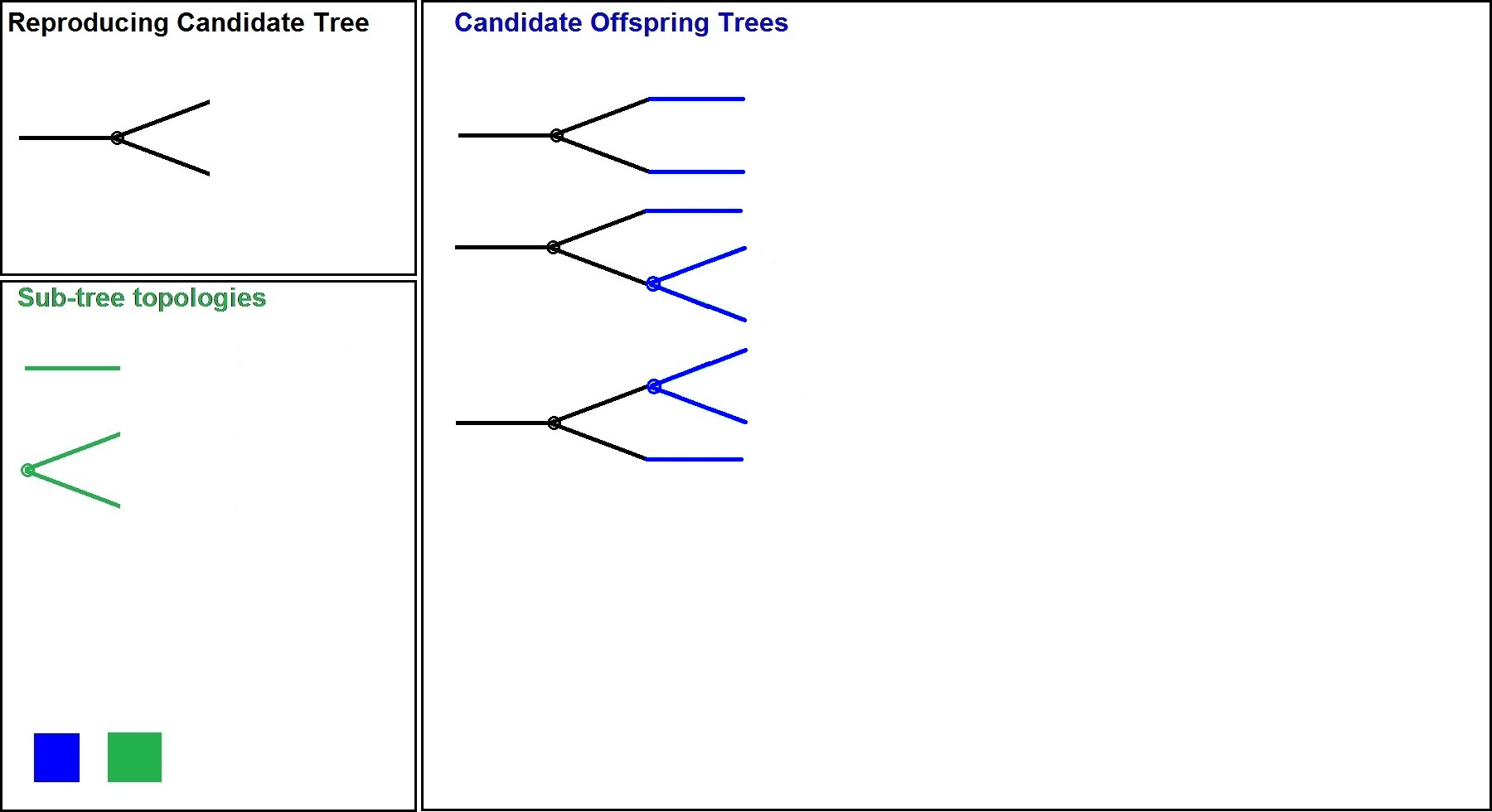 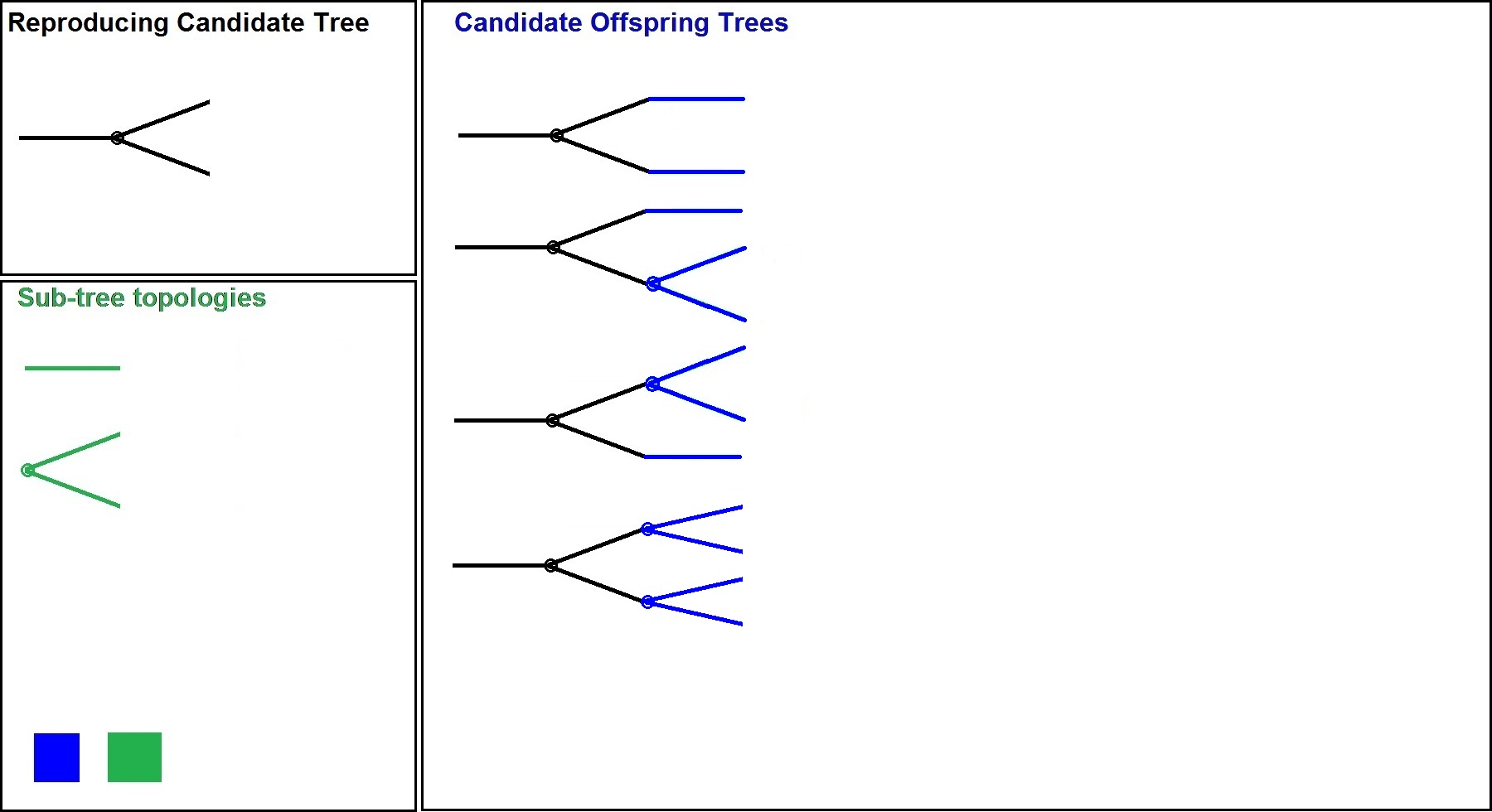 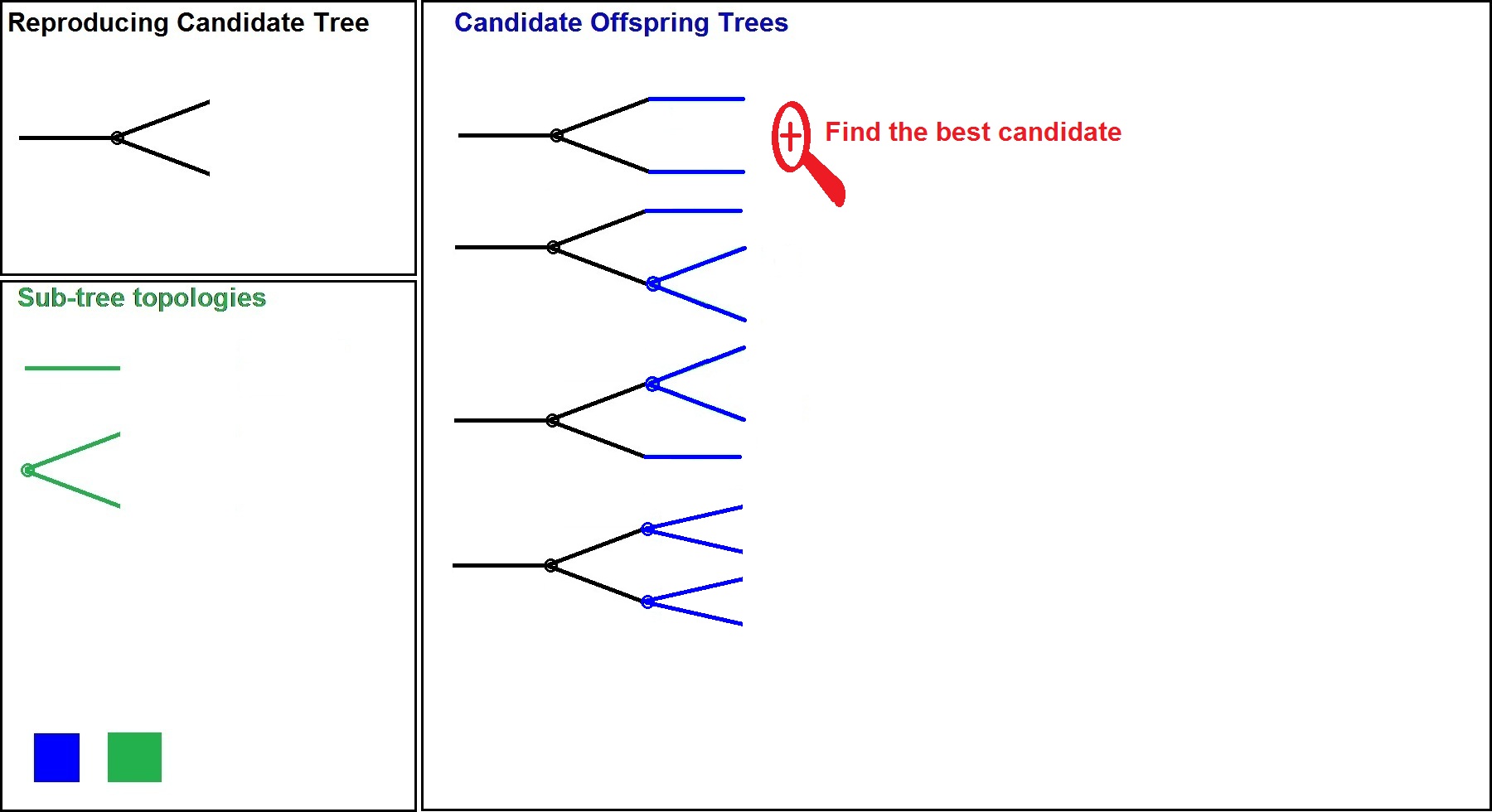 Sub-tree Topologies
Search for the best candidate
Dec-2011
Process-Variation and Temperature Aware SoC Test Scheduling Using Particle Swarm Optimization
23
Tree Construction
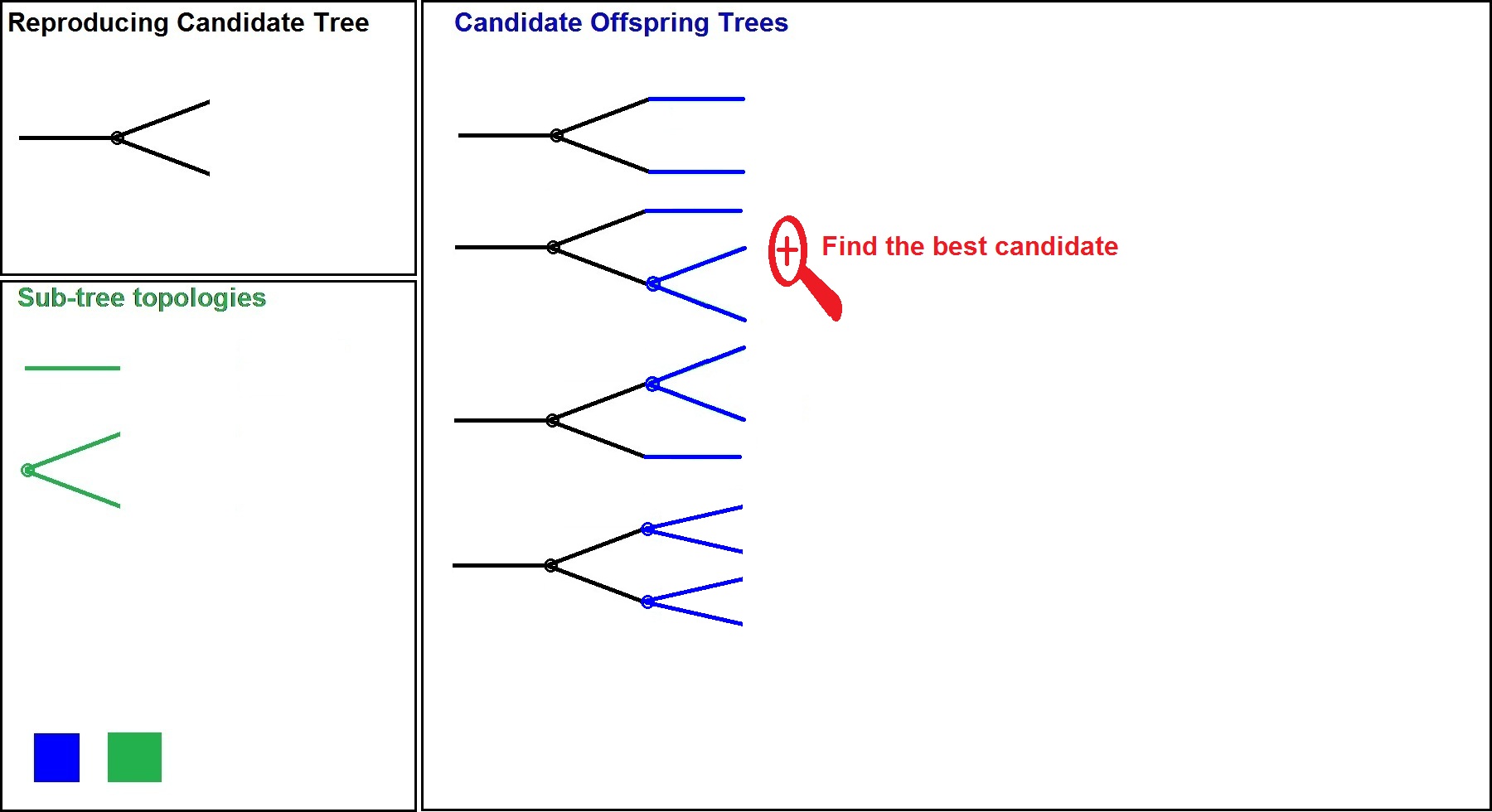 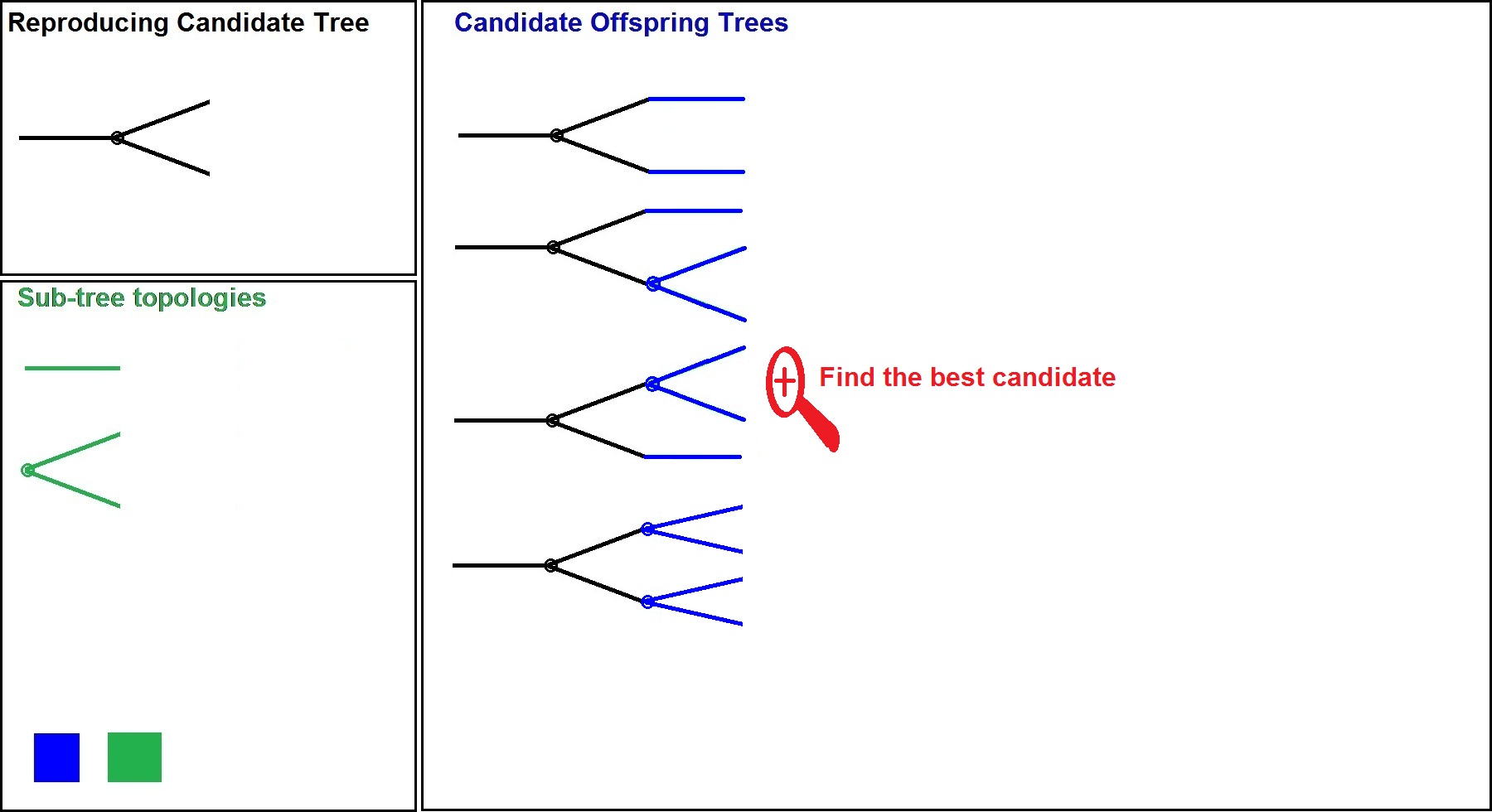 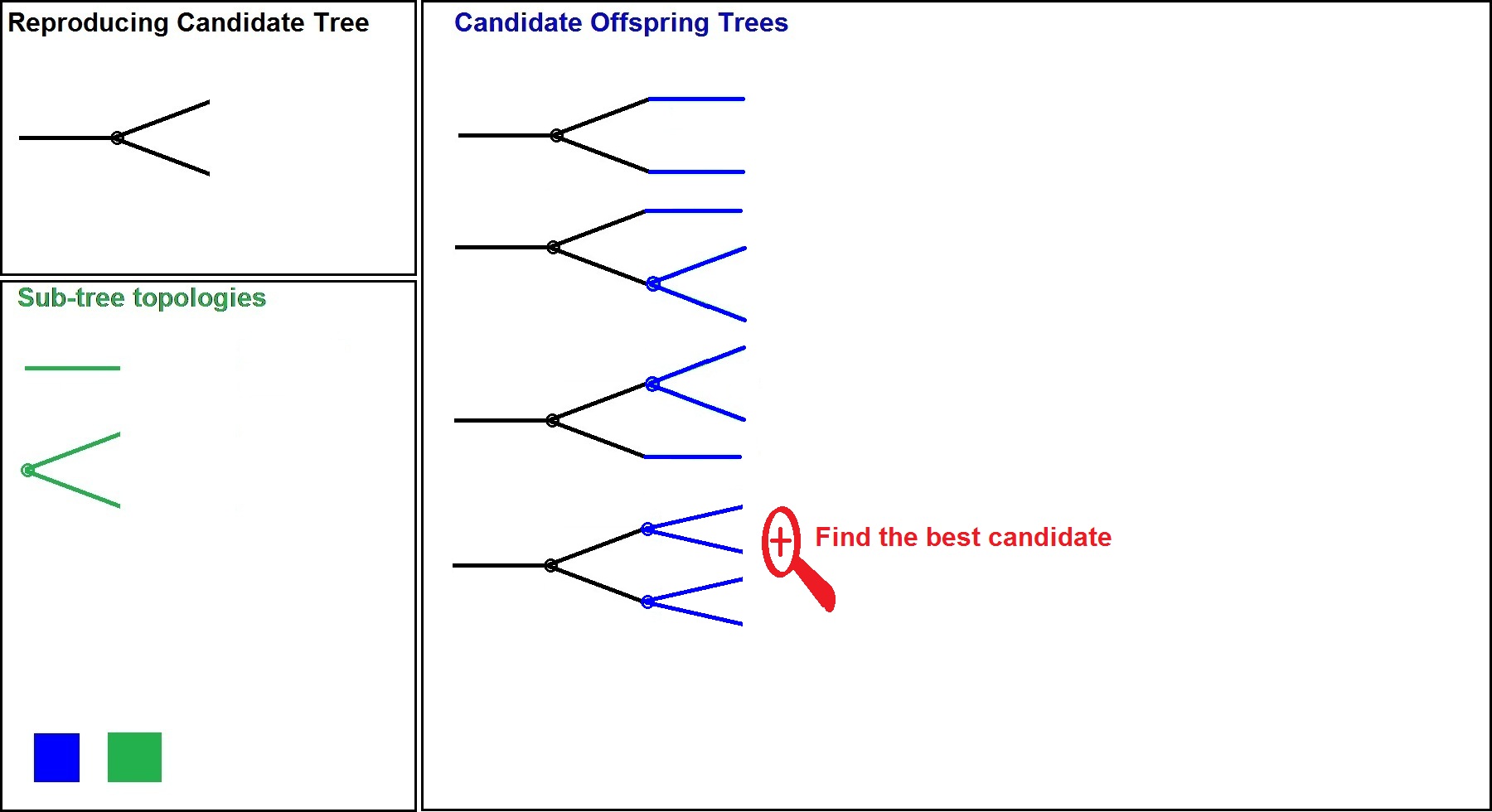 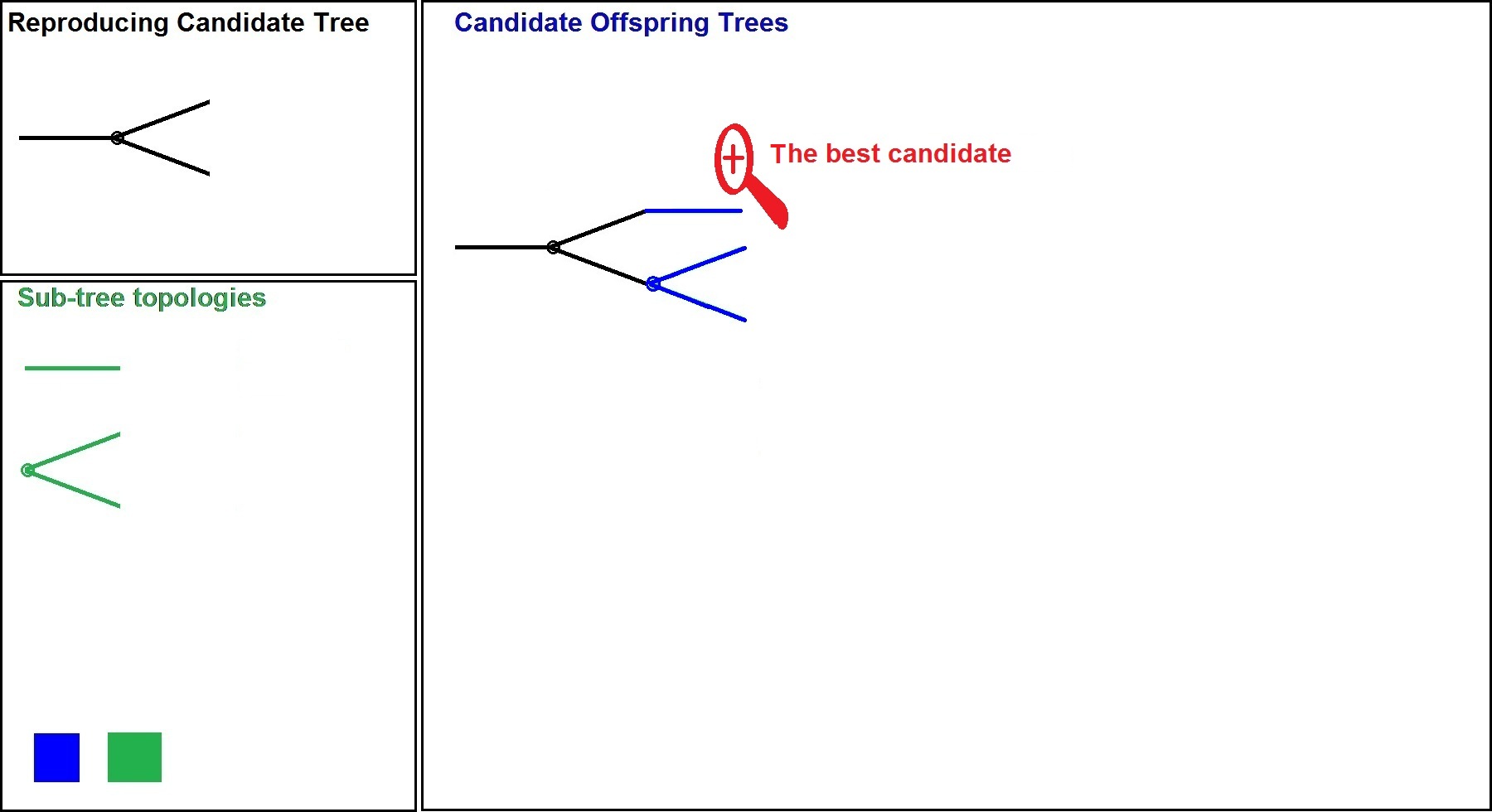 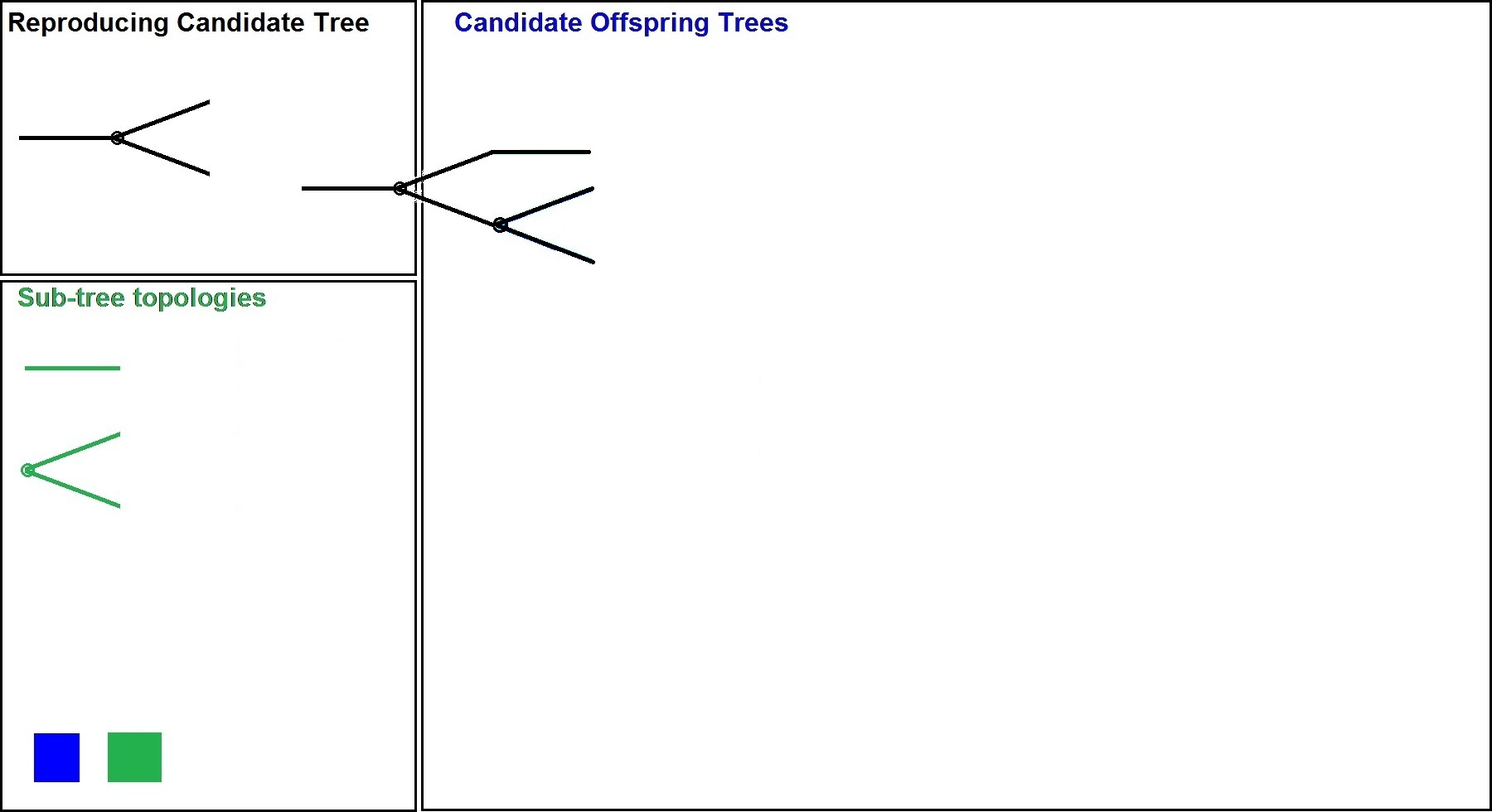 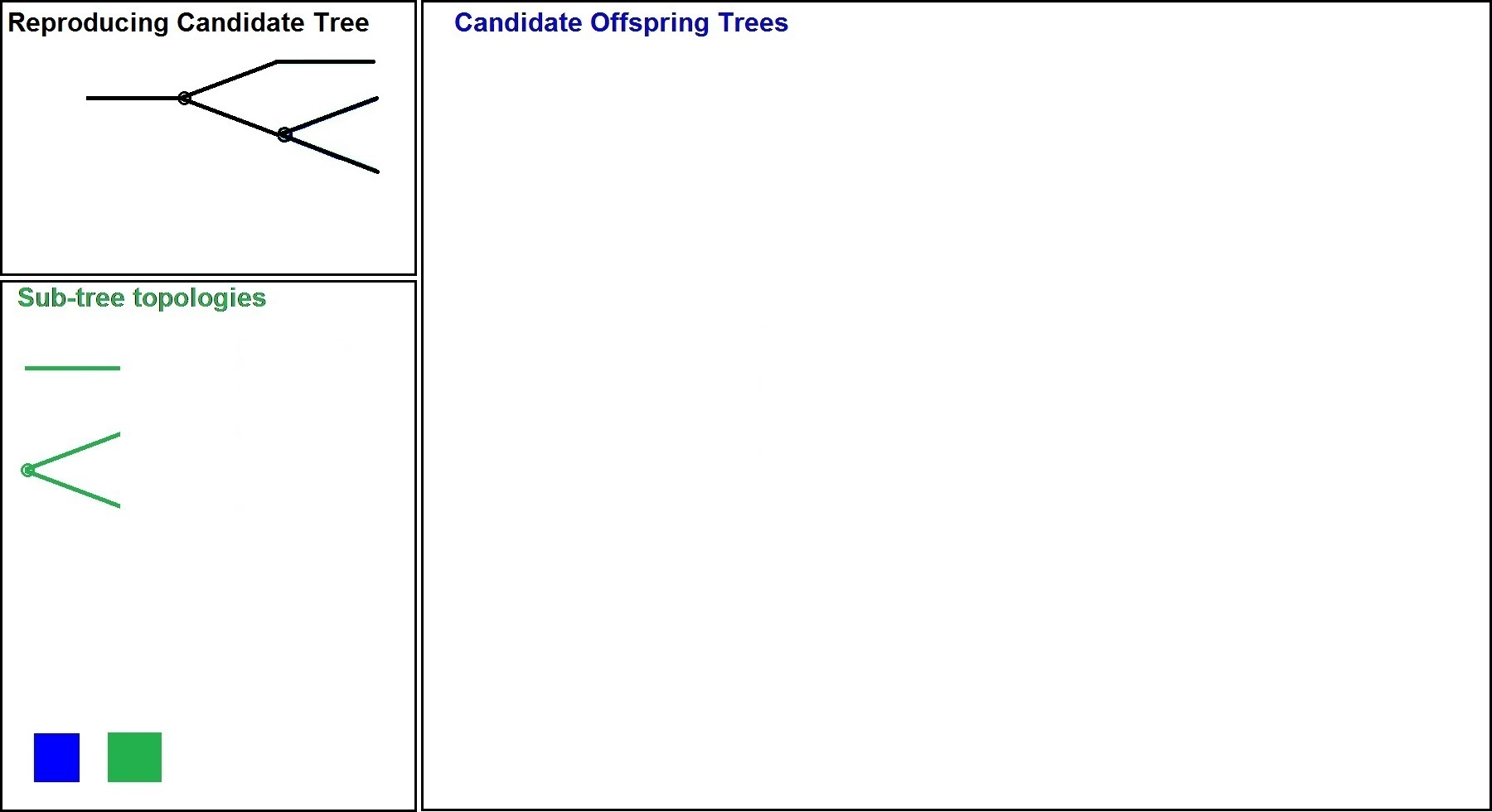 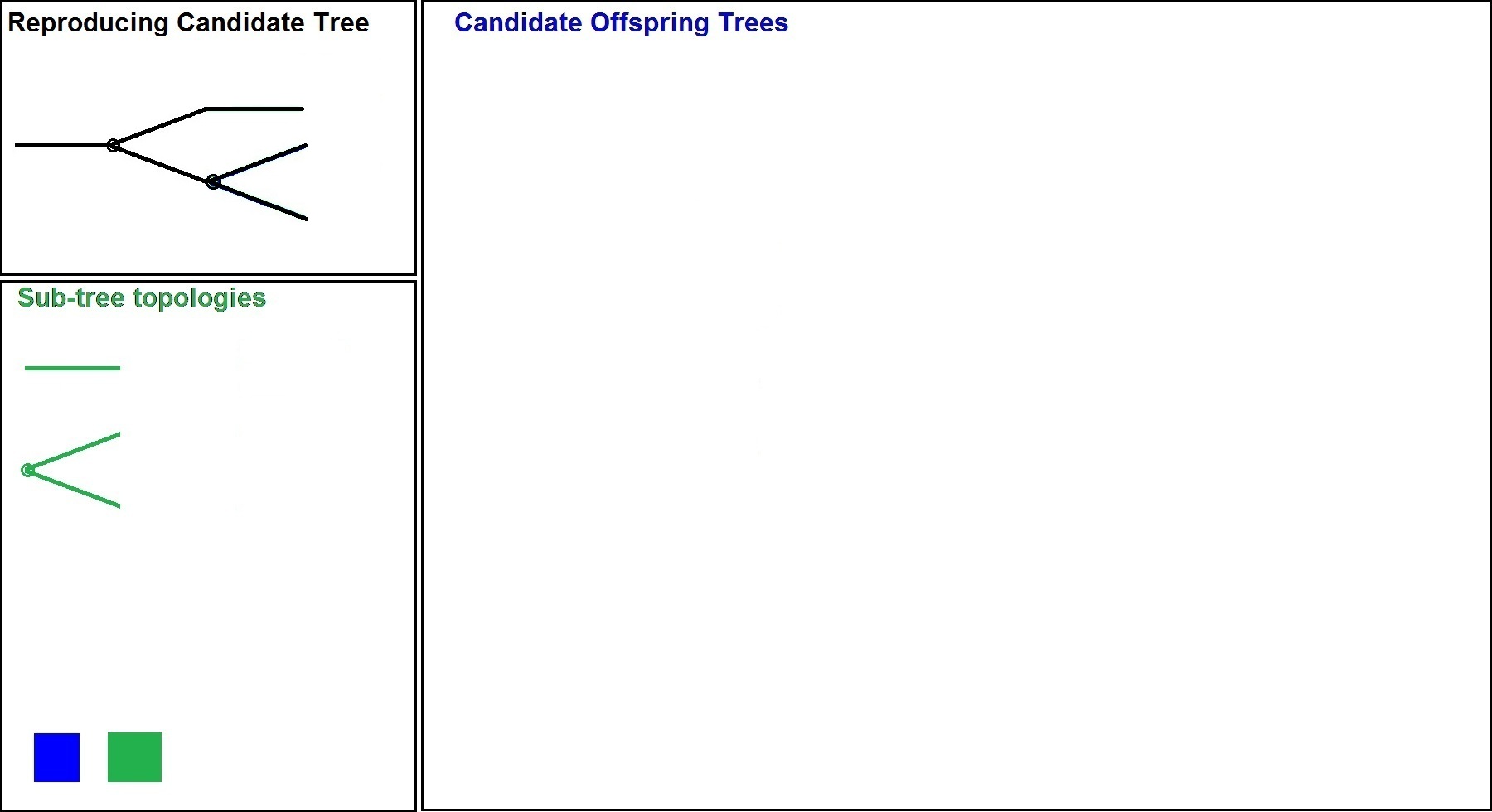 Sub-tree Topologies
This procedure is repeated until all the tests are scheduled
This is the next reproducing candidate tree
Dec-2011
Process-Variation and Temperature Aware SoC Test Scheduling Using Particle Swarm Optimization
24
Sub-tree Optimization - Nodes
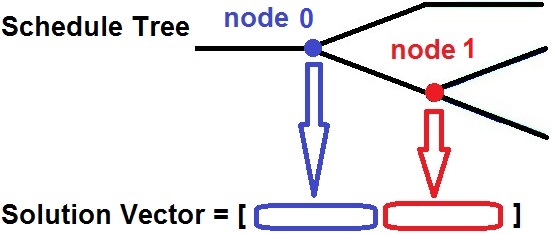 Nodes are placed serially in the solution vector
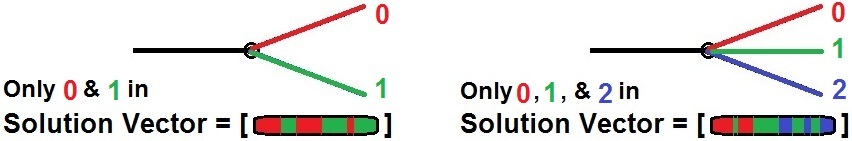 Number of Branches = Number of Chip Clusters
Dec-2011
Process-Variation and Temperature Aware SoC Test Scheduling Using Particle Swarm Optimization
25
Sub-tree Optimization - Coding
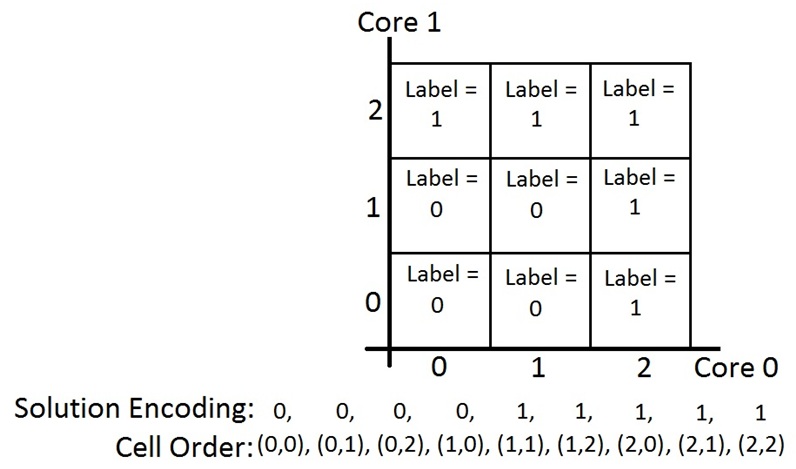 Example
1 node
2 chip clusters
2 cores 
3 error clusters per core
Cells are labeled with cluster IDs
9 cells to be labeled with 0 and1
Particle Swarm Optimization is then used in order to find a Sub-tree with minimal cost
Dec-2011
Process-Variation and Temperature Aware SoC Test Scheduling Using Particle Swarm Optimization
26
Particle Swarm Optimization
Mimics the social behavior
School of fish searching for food,
Flock of birds in a cornfield
The population is a swarm of particles
Particles explore search space by semi random moves
Each particle remembers the previous best location it has visited
The global best location is also recorded
The previous best and the global best guide the search (therefore semi-random search)
Dec-2011
Process-Variation and Temperature Aware SoC Test Scheduling Using Particle Swarm Optimization
27
PSO – 1-D Example
A canonic form:
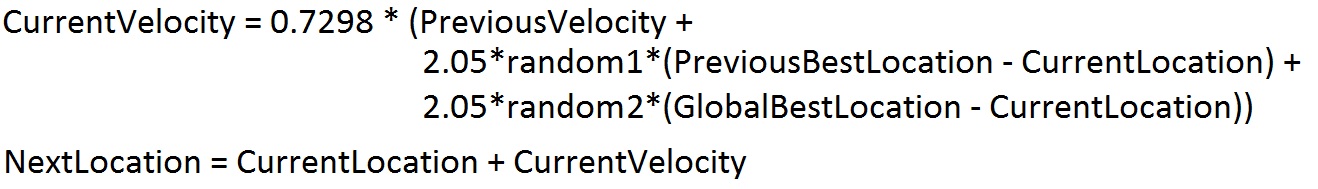 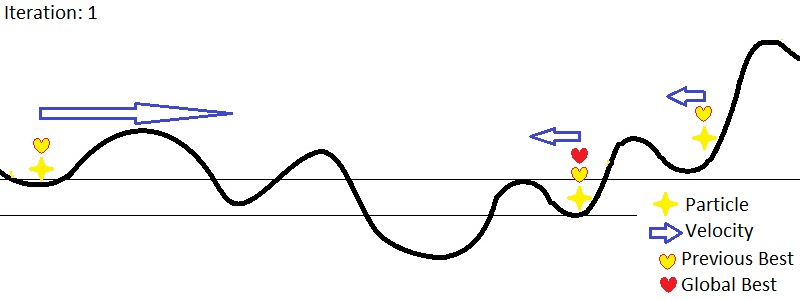 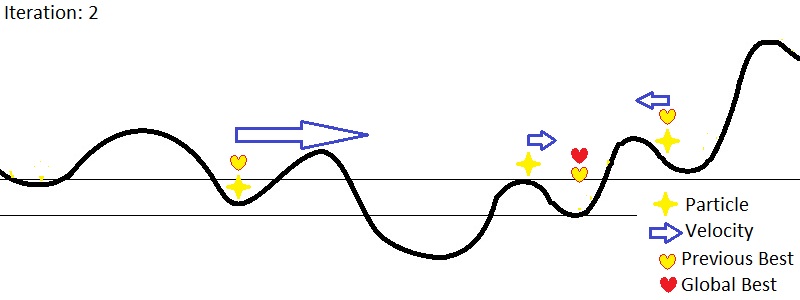 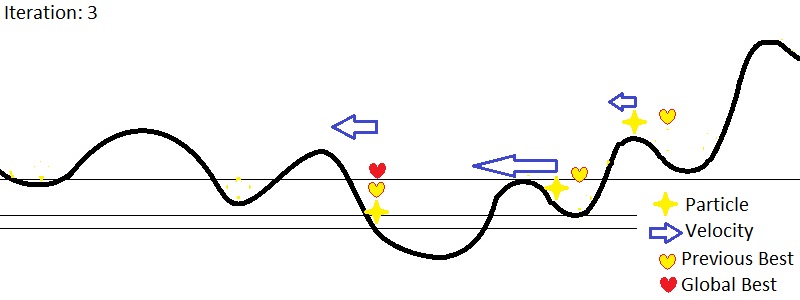 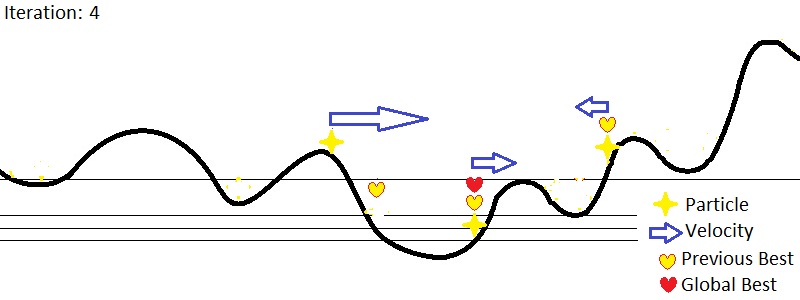 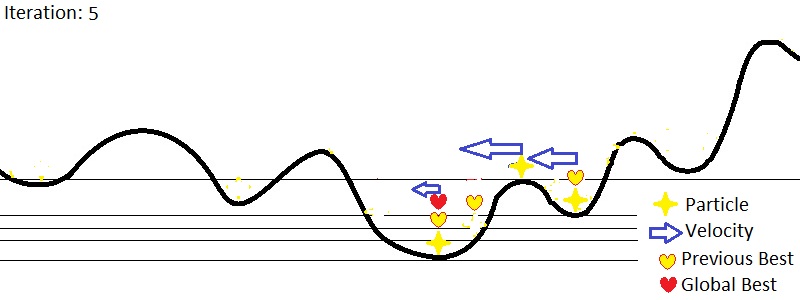 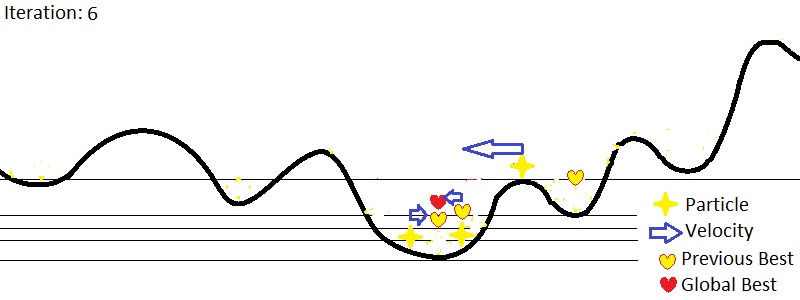 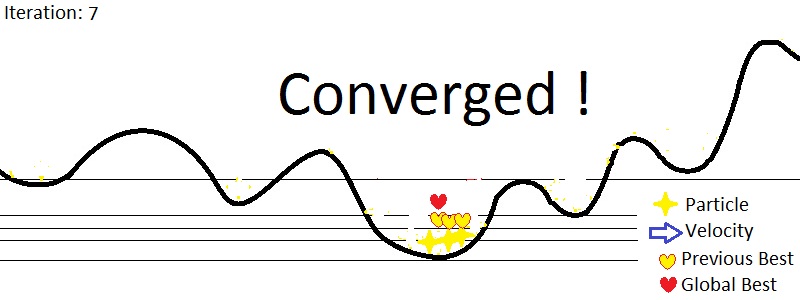 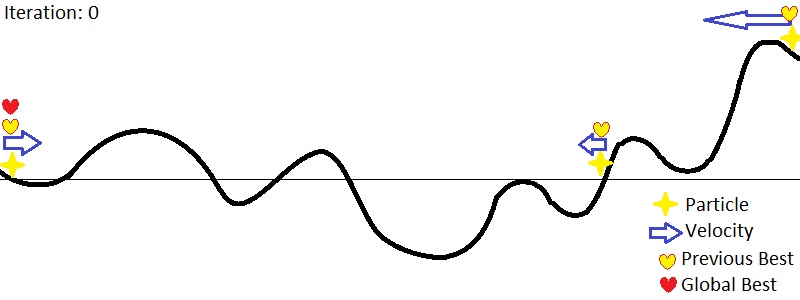 Dec-2011
Process-Variation and Temperature Aware SoC Test Scheduling Using Particle Swarm Optimization
28
PSO – Sub-tree Optimization
Differences with canonical form:
Location is integer
Velocity is real
If a chip cluster is absent
Reset the particle to its previous best
If out of range particle
Saturate to nearest border point
Set the corresponding velocity component to 0
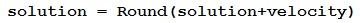 Dec-2011
Process-Variation and Temperature Aware SoC Test Scheduling Using Particle Swarm Optimization
29
Overview of the Adaptive Method
Temperature Error distribution data
Analytical methods
Experimental methods
Near optimal adaptive schedule tree
Constructed using Particle Swarm Optimization
Test
Load the test sets into the ATE
Load the schedule tree into the ATE
Test as described earlier
Dec-2011
Process-Variation and Temperature Aware SoC Test Scheduling Using Particle Swarm Optimization
30
Experimental Results - Metrics
Problem size is the product of 
Number of the error clusters and
ATE’s memory limit
Cost of test is combination of
Cost of the overheated chips and
Cost of the test facility operation
Utilized memory consists of
Memory occupied by linear tables and
Memory occupied by branching tables
CPU time is overall time to obtain the schedule tree
Dec-2011
Process-Variation and Temperature Aware SoC Test Scheduling Using Particle Swarm Optimization
31
Experimental Results
Adaptive method reduces the cost about two times the hybrid method.
Dec-2011
Process-Variation and Temperature Aware SoC Test Scheduling Using Particle Swarm Optimization
32
Experimental Results
Utilized memory is only for schedule, excluding the test data
Dec-2011
Process-Variation and Temperature Aware SoC Test Scheduling Using Particle Swarm Optimization
33
Conclusions
SoC test should be thermal aware
Process variation should be considered
Adaptive methods are required
On-chip temperature sensors are utilized
No online computation
Minimized ATE effort 
Shortened test application time
Particle Swarm Optimization is the most promising heuristic for schedule tree construction
Dec-2011
Process-Variation and Temperature Aware SoC Test Scheduling Using Particle Swarm Optimization
34
Questions
?
Dec-2011
Process-Variation and Temperature Aware SoC Test Scheduling Using Particle Swarm Optimization
35